Компьютерный арт – создание и редактирование изображений
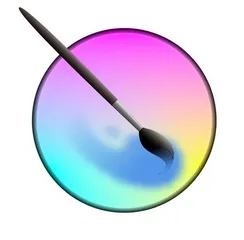 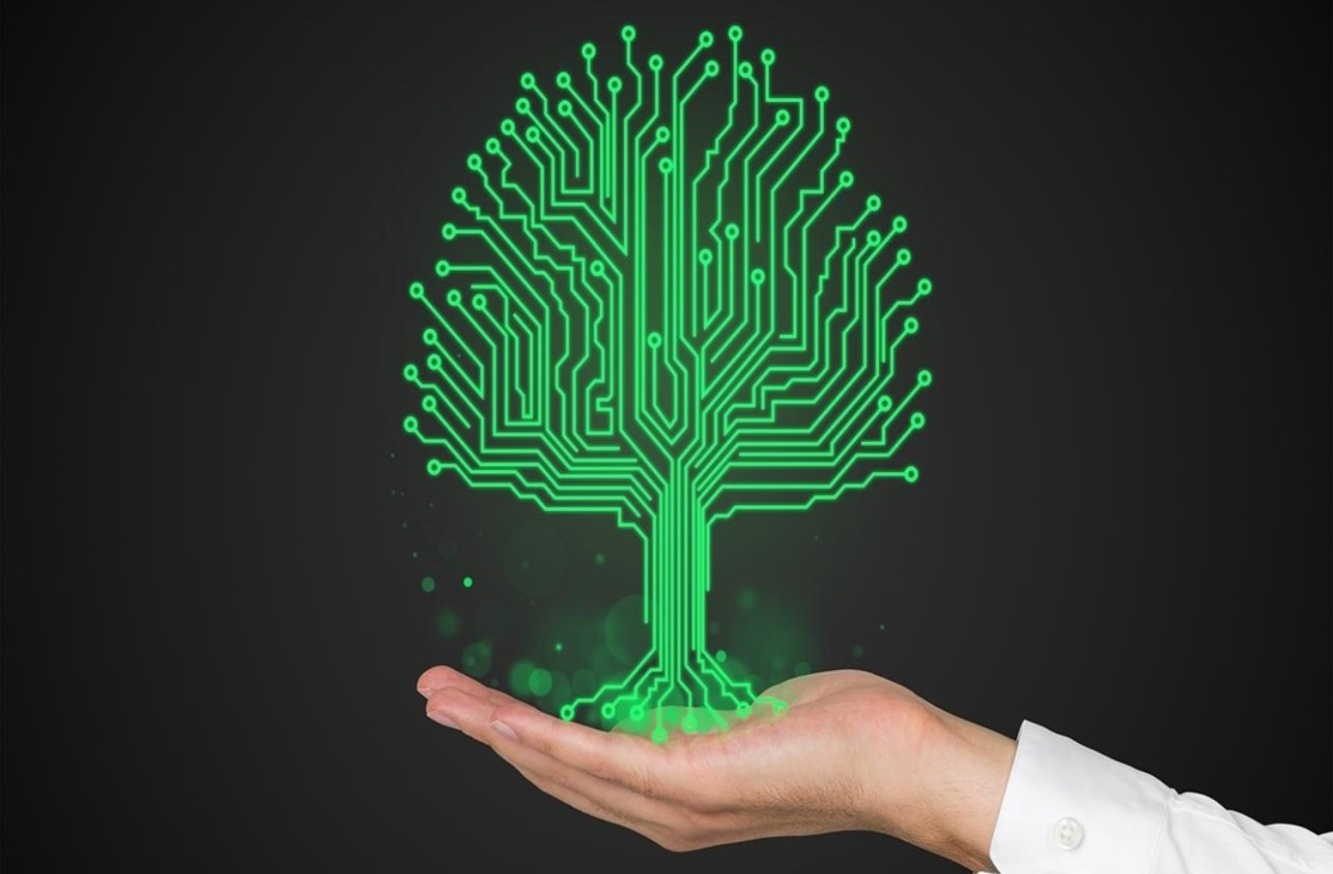 Творчество в компьютерной грамотности
Создание новых изображений с применением искусственного интеллекта
Онлайн
На компьютере
На смартфоне (планшете)
Создание изображений в приложении «Шедеврум» с применением нейросетевой генеративной модели – YandexART
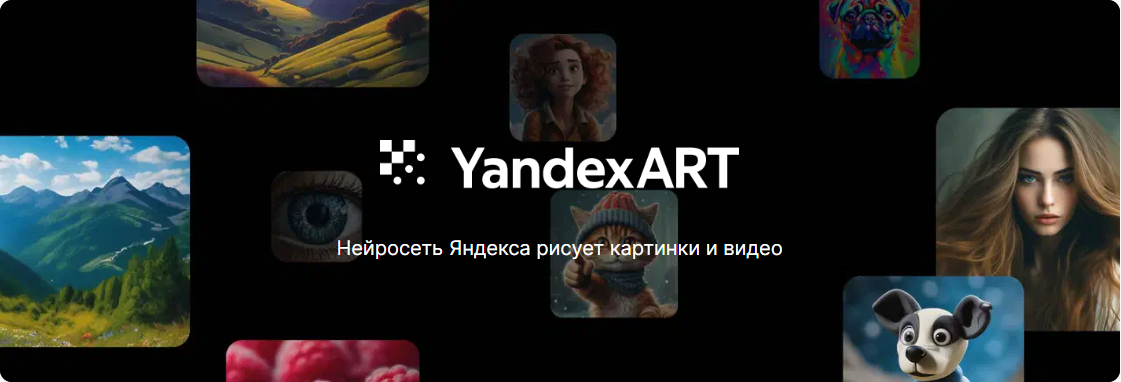 Шедеврум
YandexART доступна в бесплатном приложении Шедеврум. Там можно создавать собственные изображения, делиться ими и комментировать чужие. А можно подсматривать идеи у других — в Шедевруме уже больше 20 миллионов картинок.
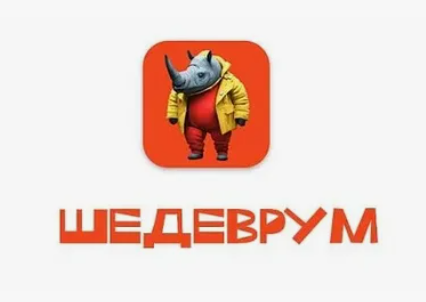 Установить приложение «Шедеврум» можно на свой смартфон через большинство магазинов приложений, например Google Play и RuStore
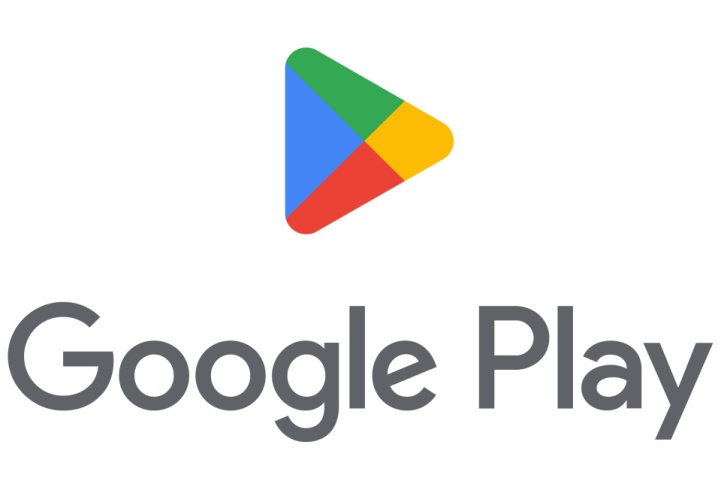 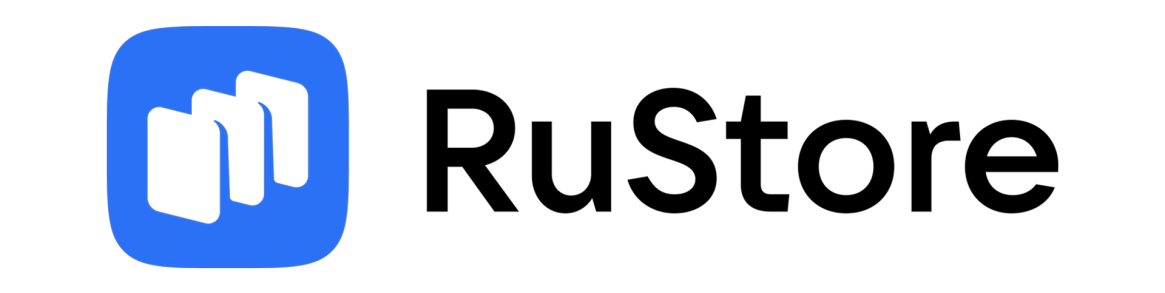 Установить приложение «Шедеврум» можно на свой смартфон через большинство магазинов приложений, например Google Play и RuStore
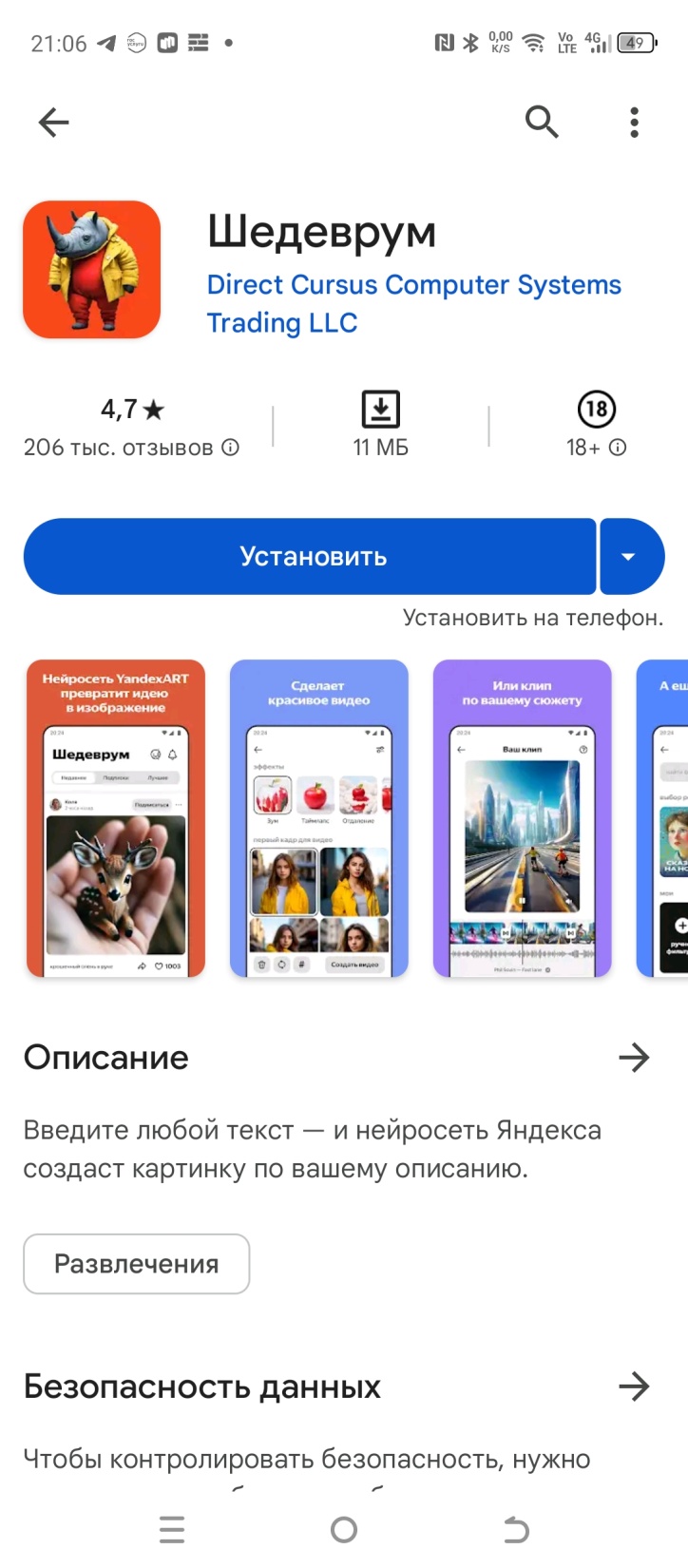 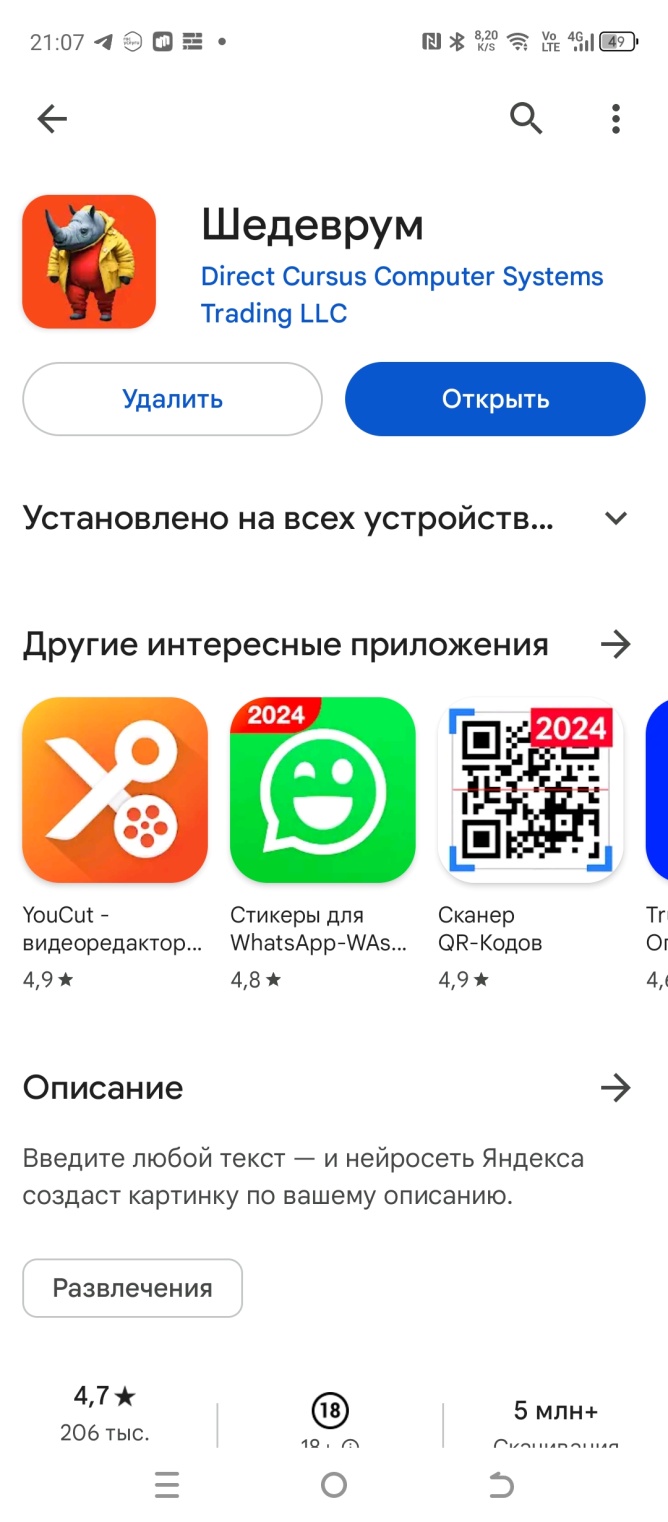 После входа в приложение «Шедеврум» отобразится инструкция по использованию этого приложения
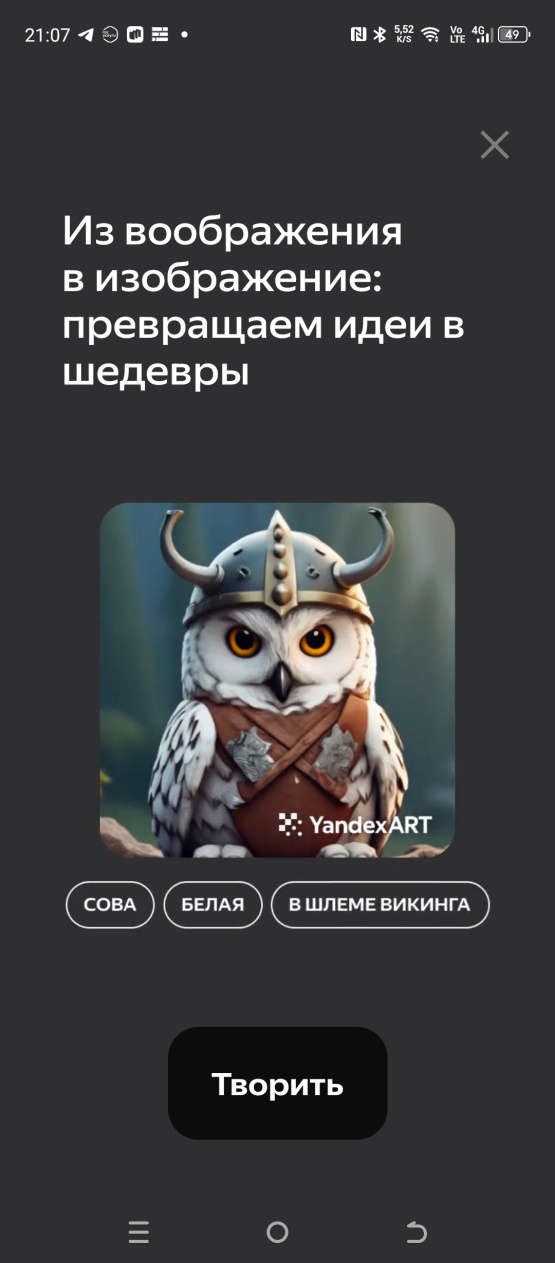 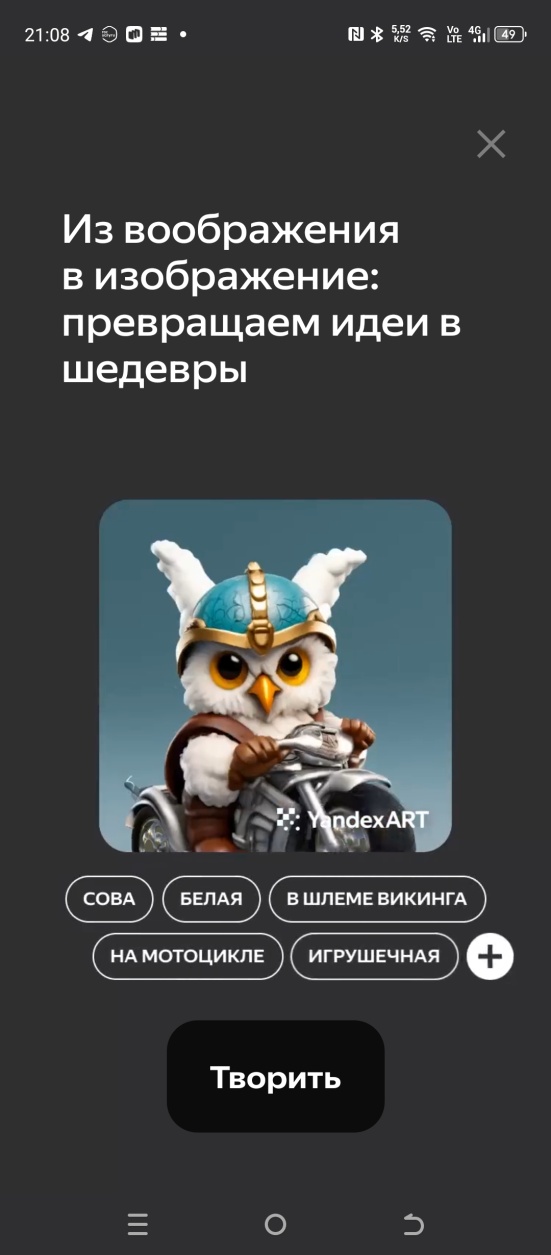 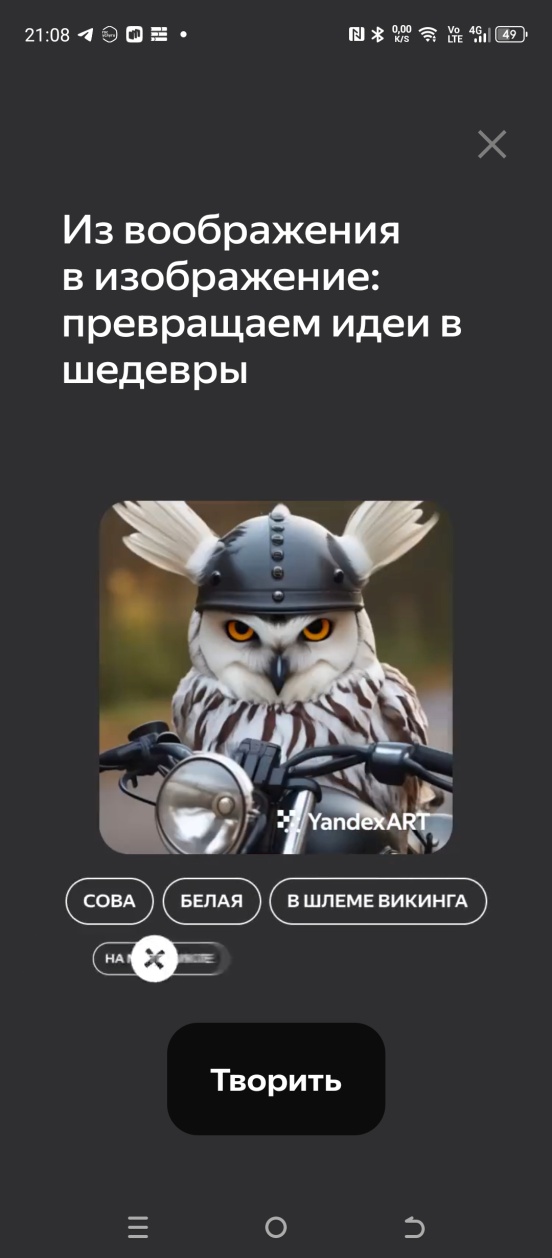 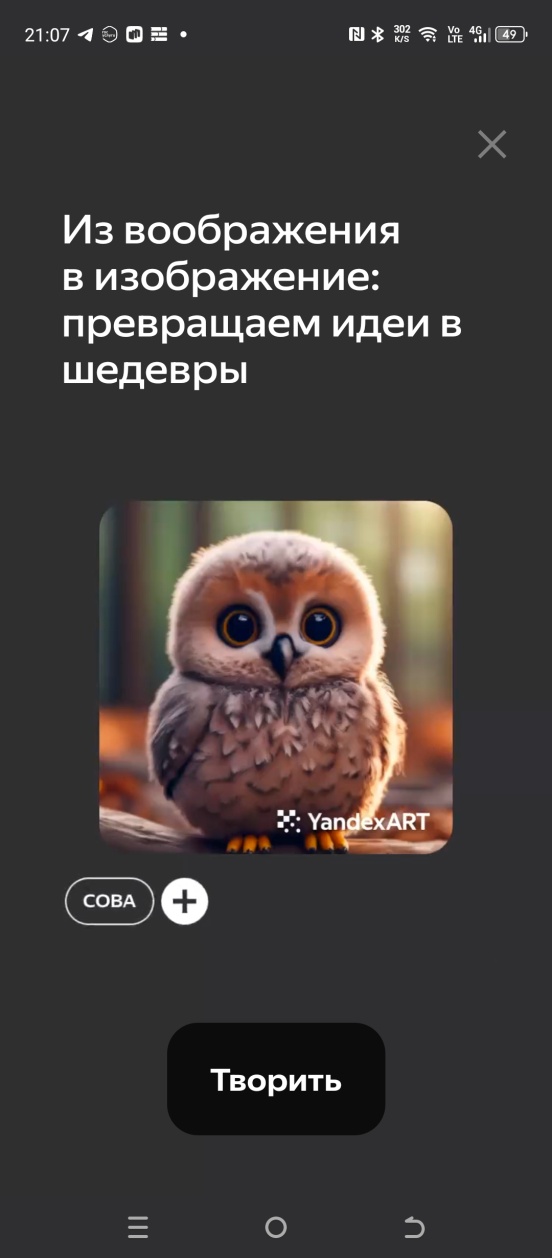 После входа в приложение «Шедеврум» необходимо авторизоваться через Яндекс ID
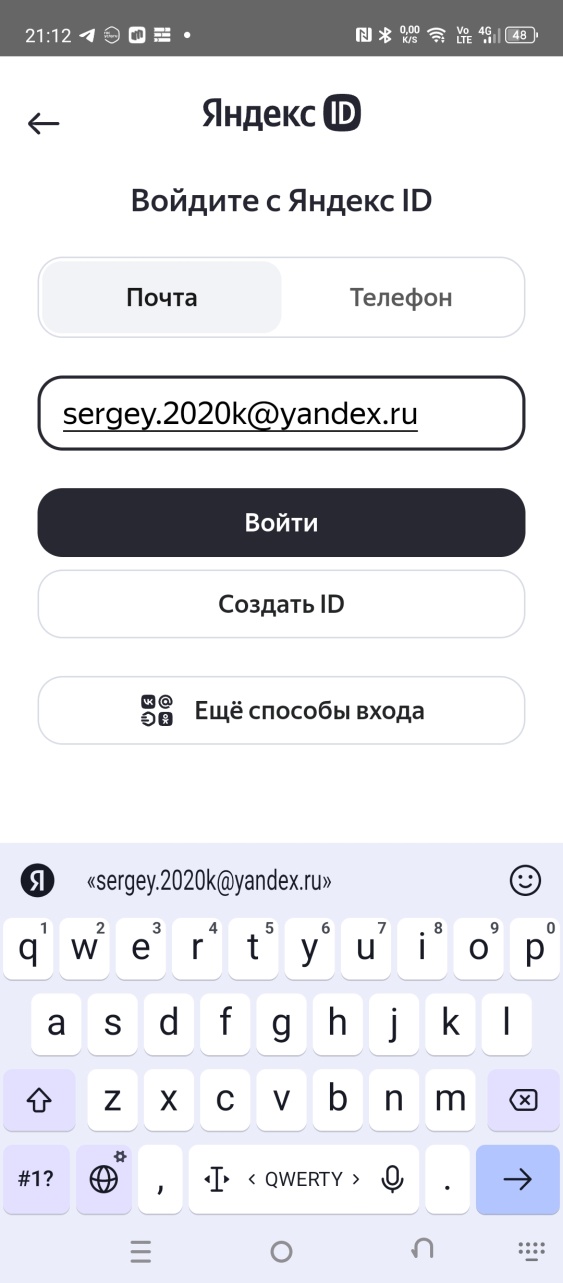 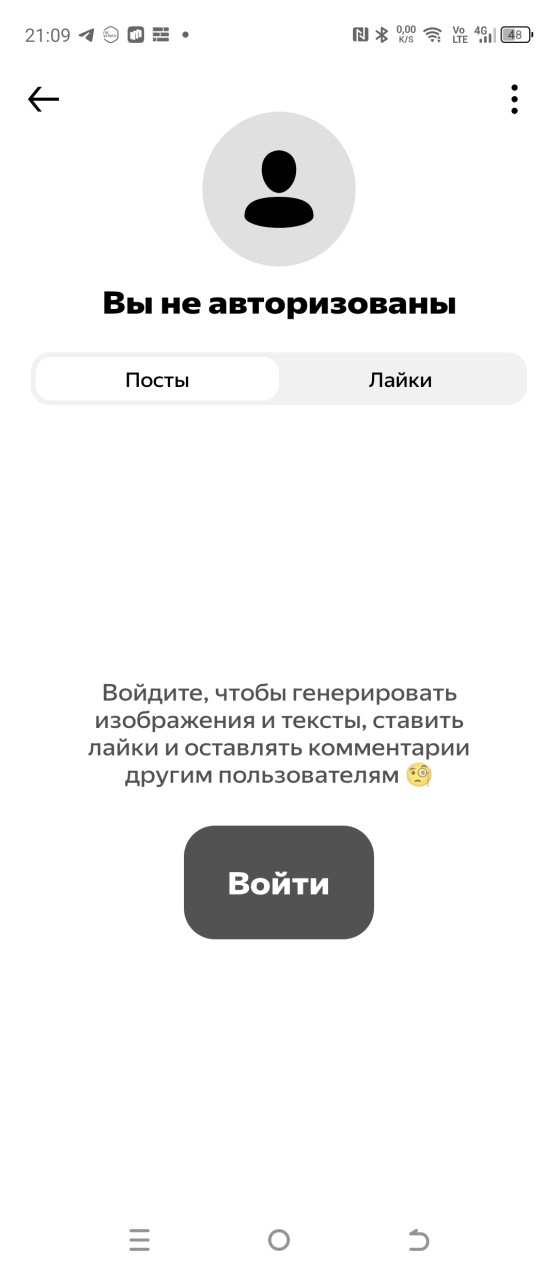 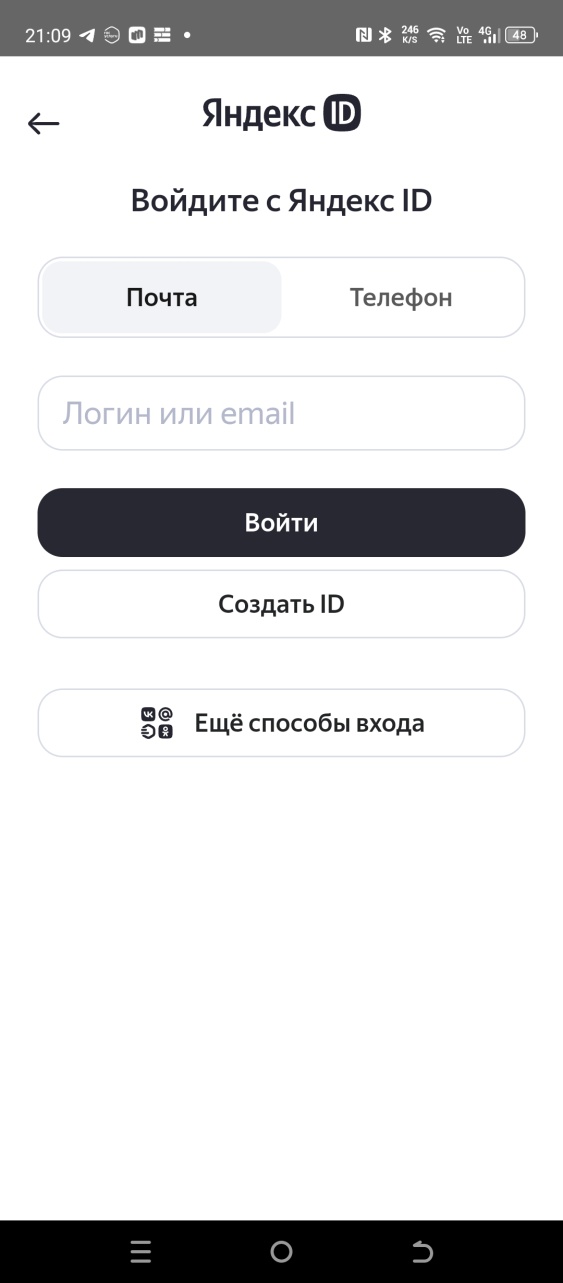 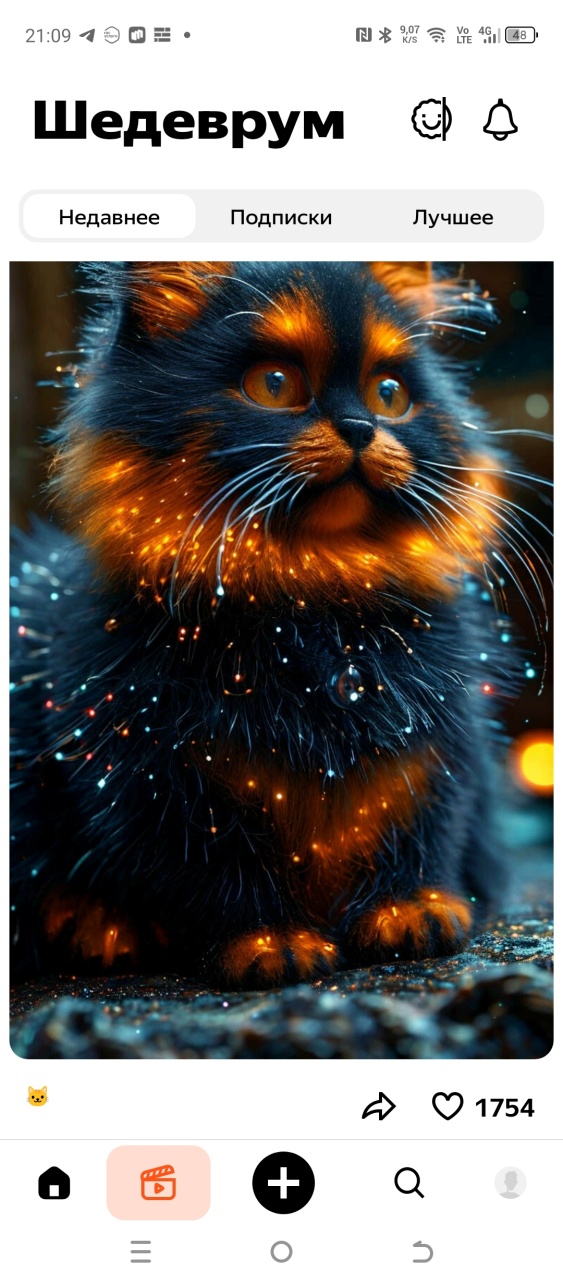 После авторизации в приложении «Шедеврум» можно начинать создавать изображения или видео
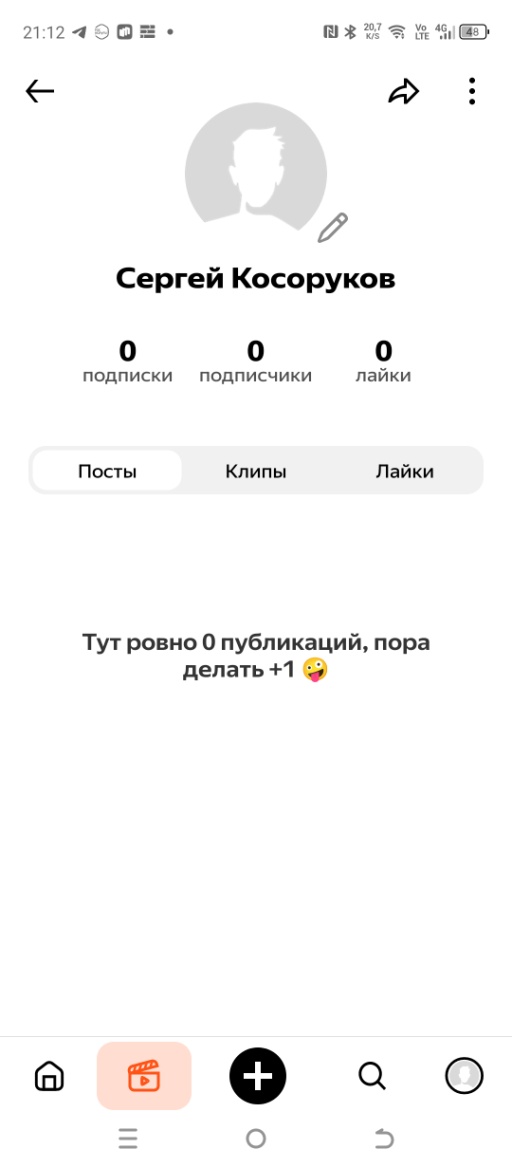 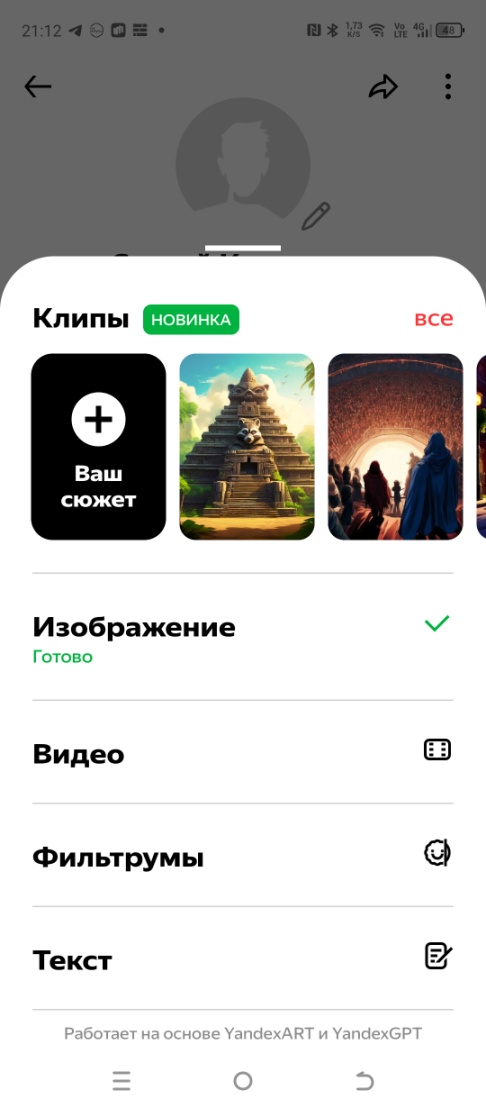 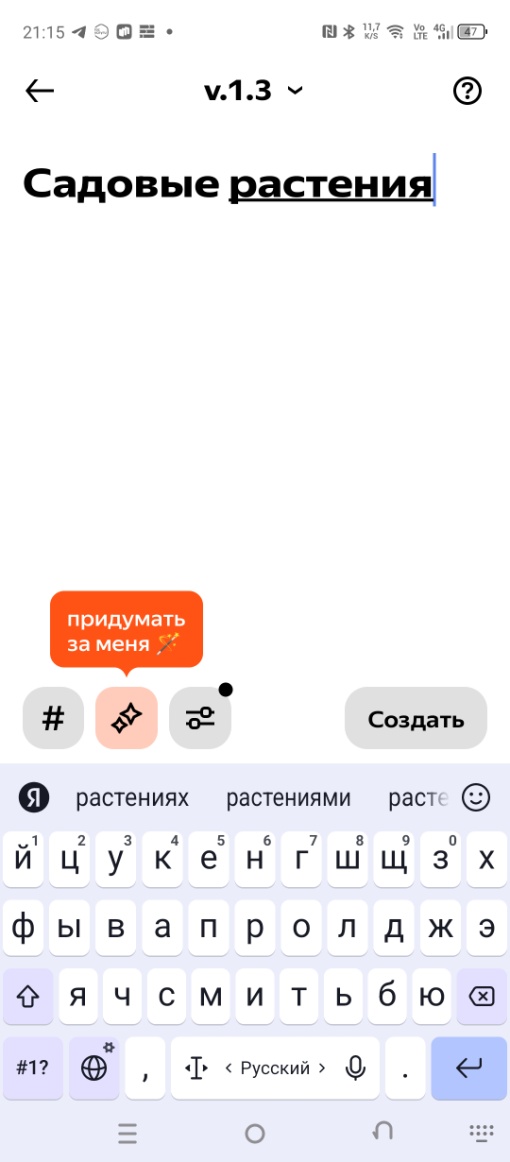 Создаём изображения и публикуем их, делая доступными для других пользователей «Шедеврума»
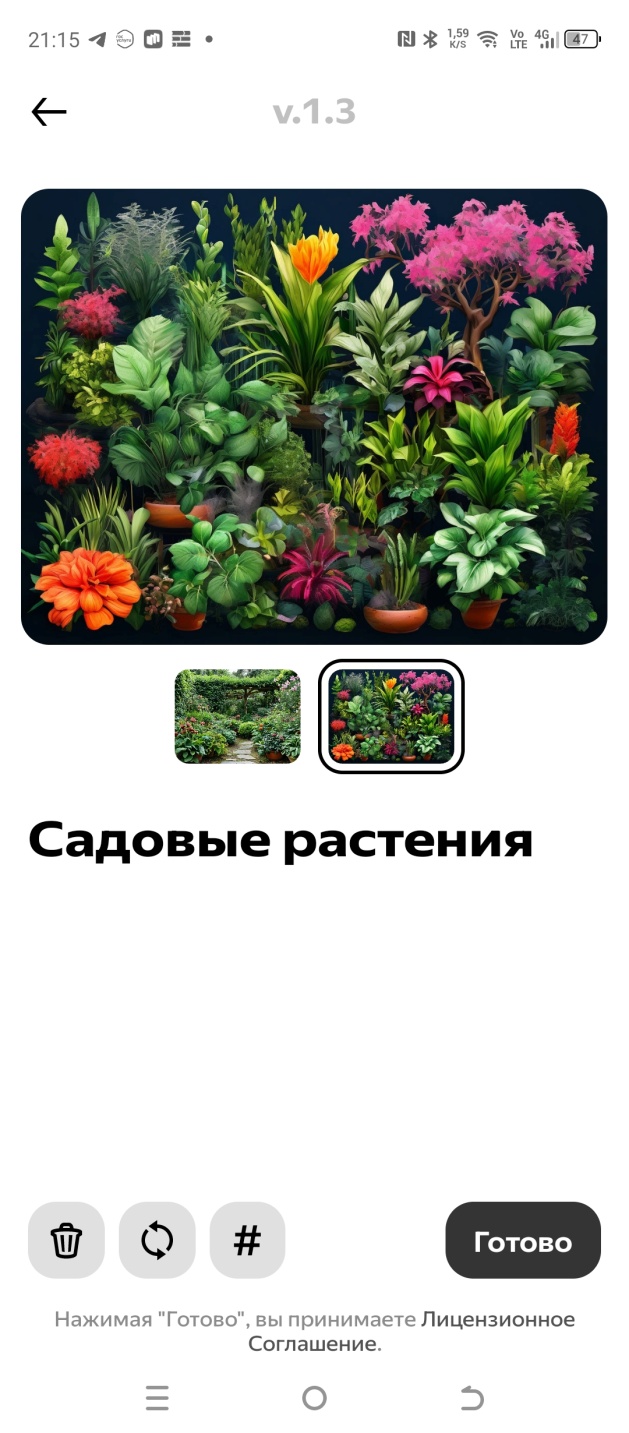 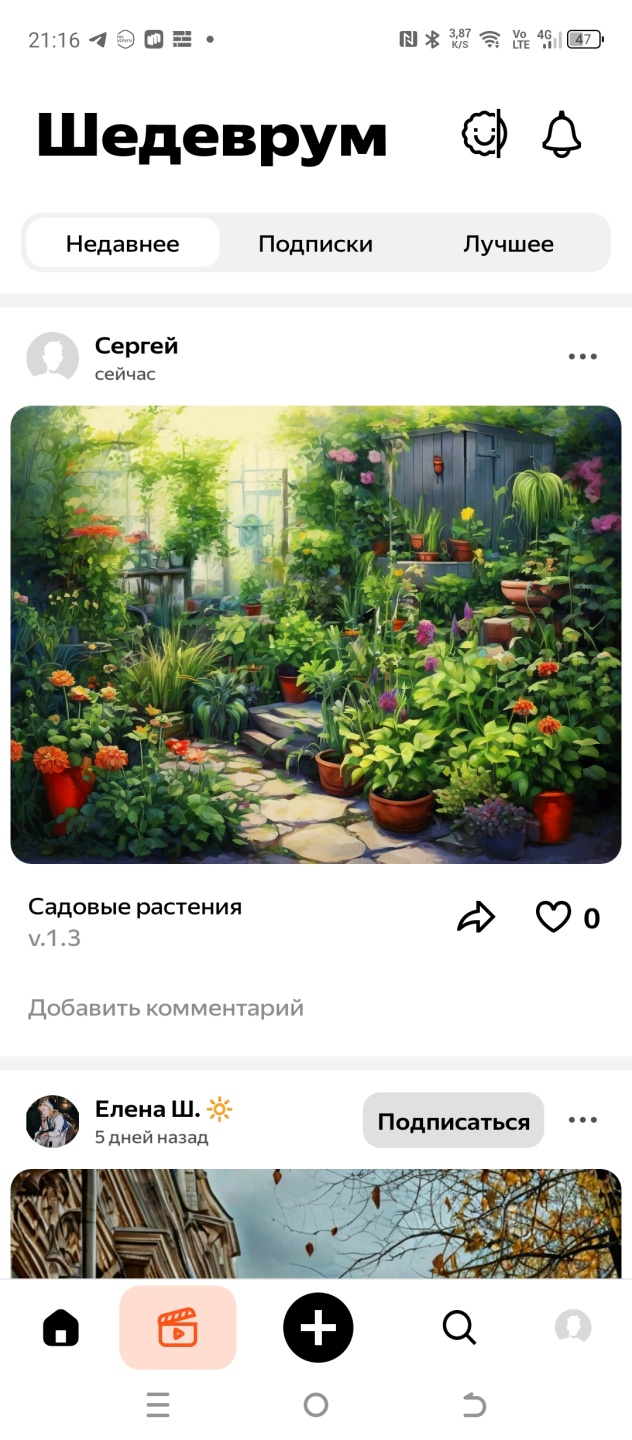 Рекомендации по созданию запросов (промптов) искусственному интеллекту:
Ясные и конкретные запросы
Использование ключевых слов и фраз
Формулирование запросов в виде полных предложений
Просматриваем изображения, созданные другими пользователями
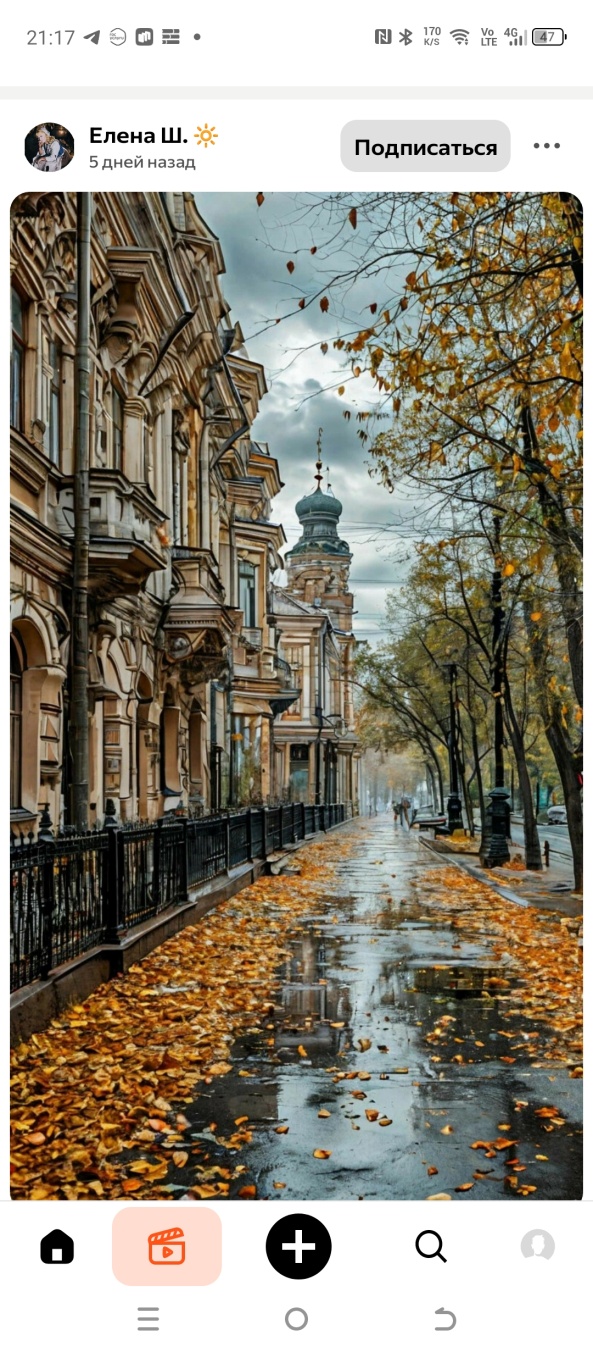 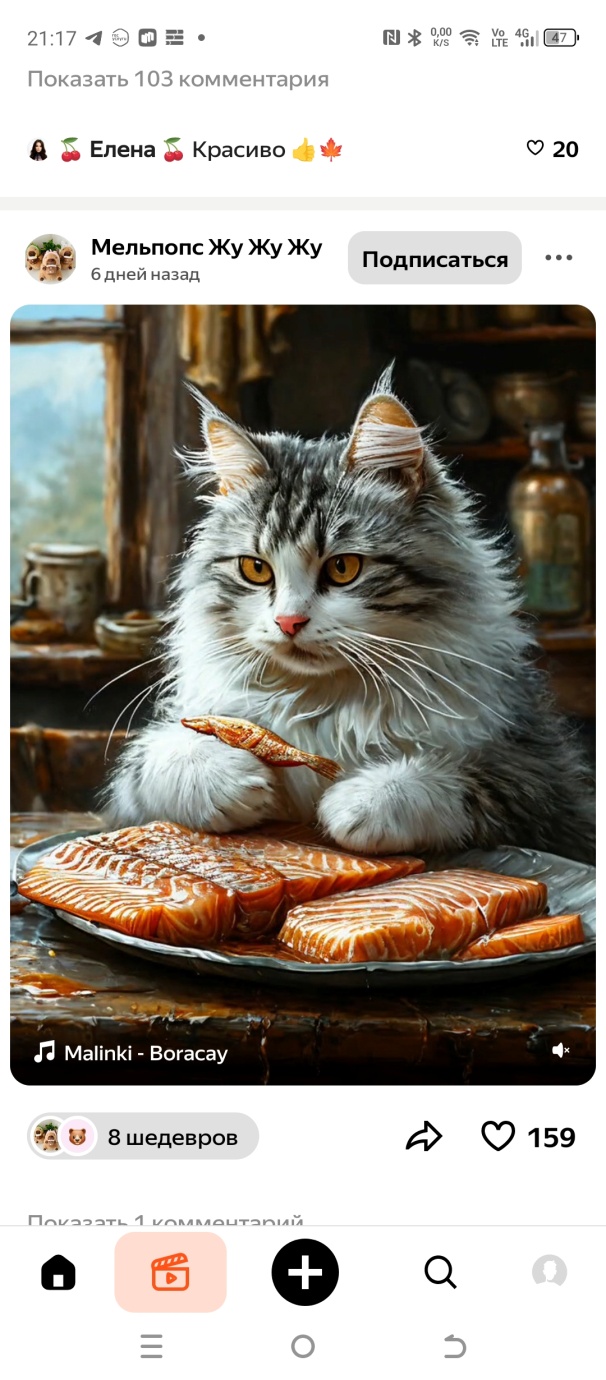 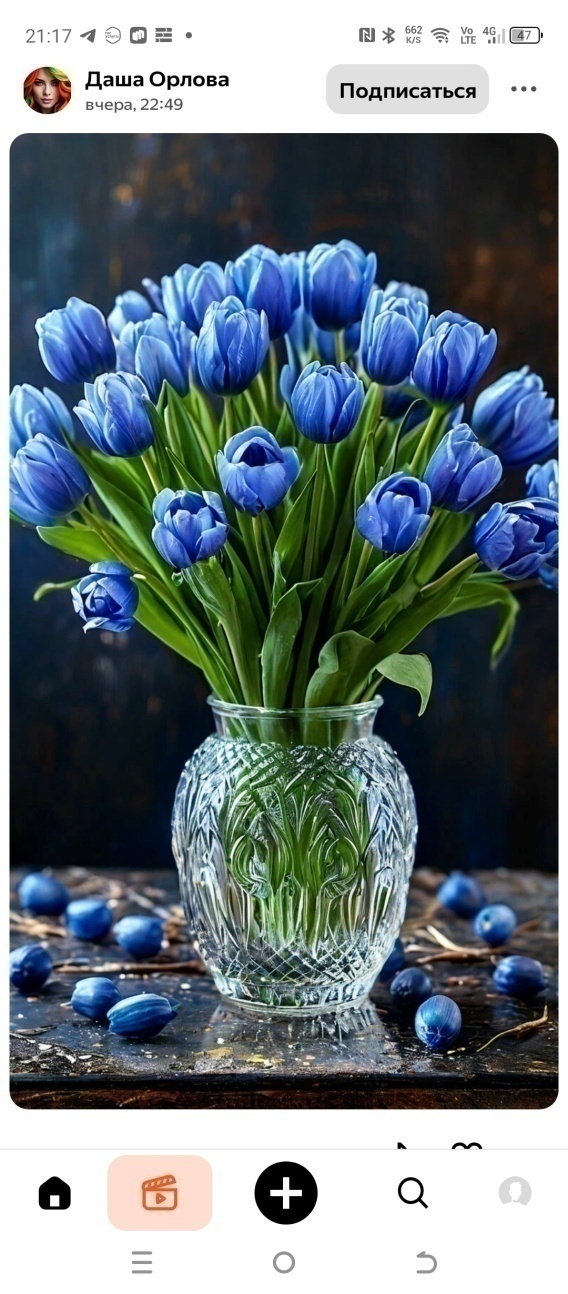 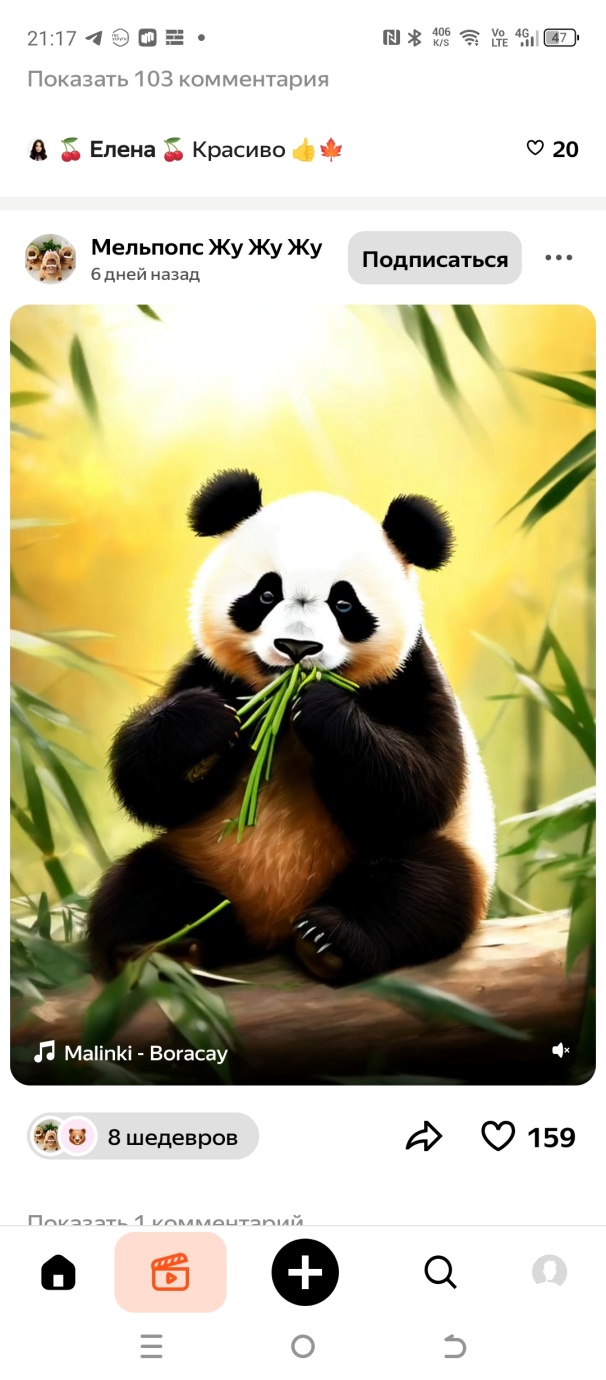 Нейроарт с применением цифровых технологий можно использовать в различных приложениях как на смартфоне, так и на компьютере
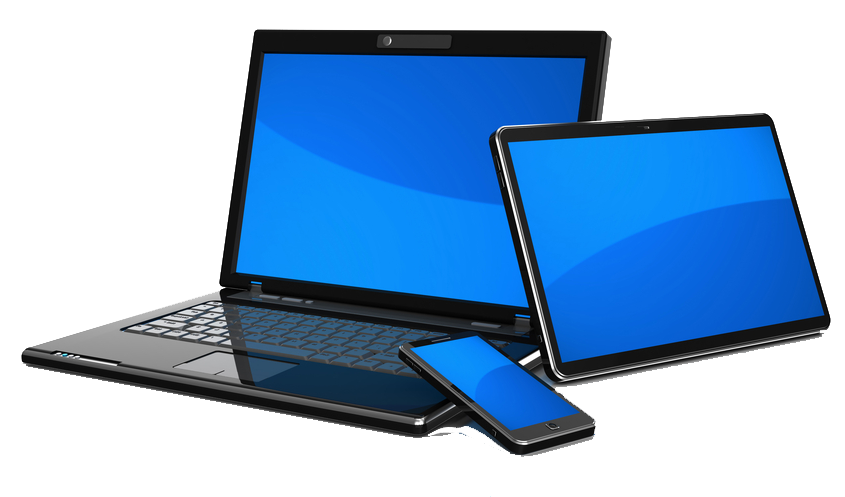 Нейроарт онлайн на компьютере
Для использования нейросетевой генеративной модели – YandexART на компьютере можно открыть Yandex браузер, или любой другой
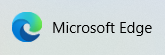 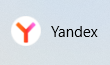 Нейроарт онлайн на компьютере
Введём запрос «Шедеврум» в поисковую строку и нажмем Enter
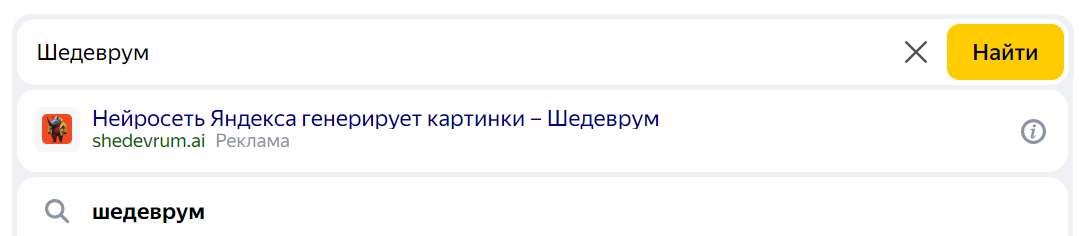 Нейроарт онлайн на компьютере
На странице с результатами  выберем заголовок «Шедеврум – с нейросетями Яндекса»
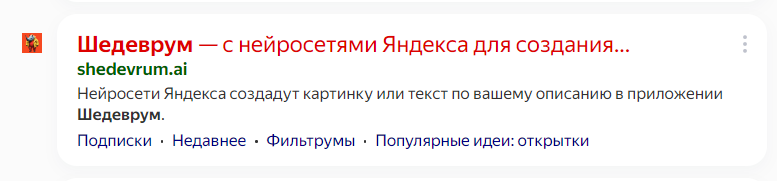 Нейроарт онлайн на компьютере
После входа на сайт нам доступны для просмотра публикации других пользователей
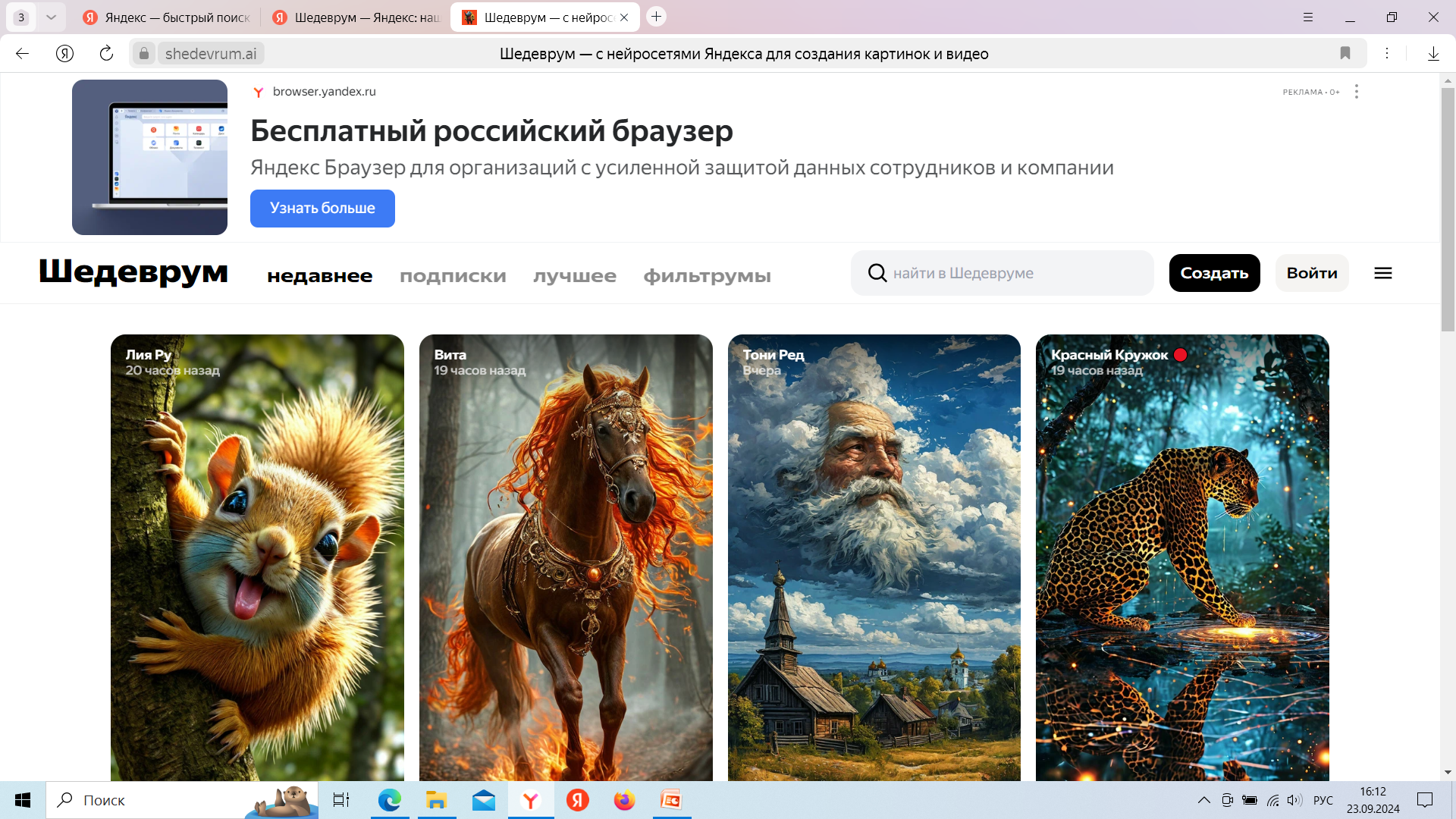 Нейроарт онлайн на компьютере
Для создания собственных изображений необходимо авторизоваться через Яндекс ID
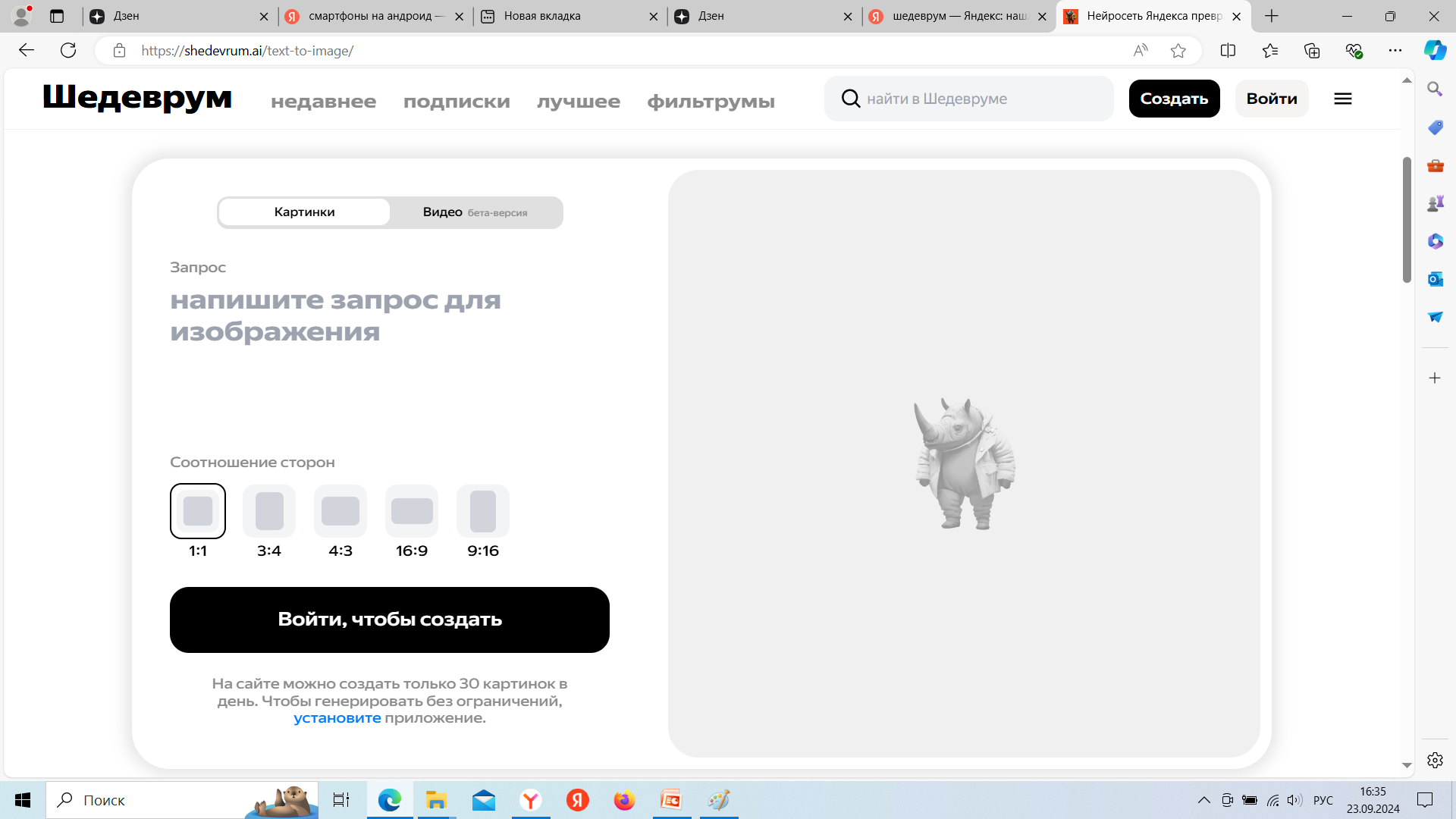 Нейроарт онлайн на компьютере
Для создания собственных изображений необходимо авторизоваться через Яндекс ID
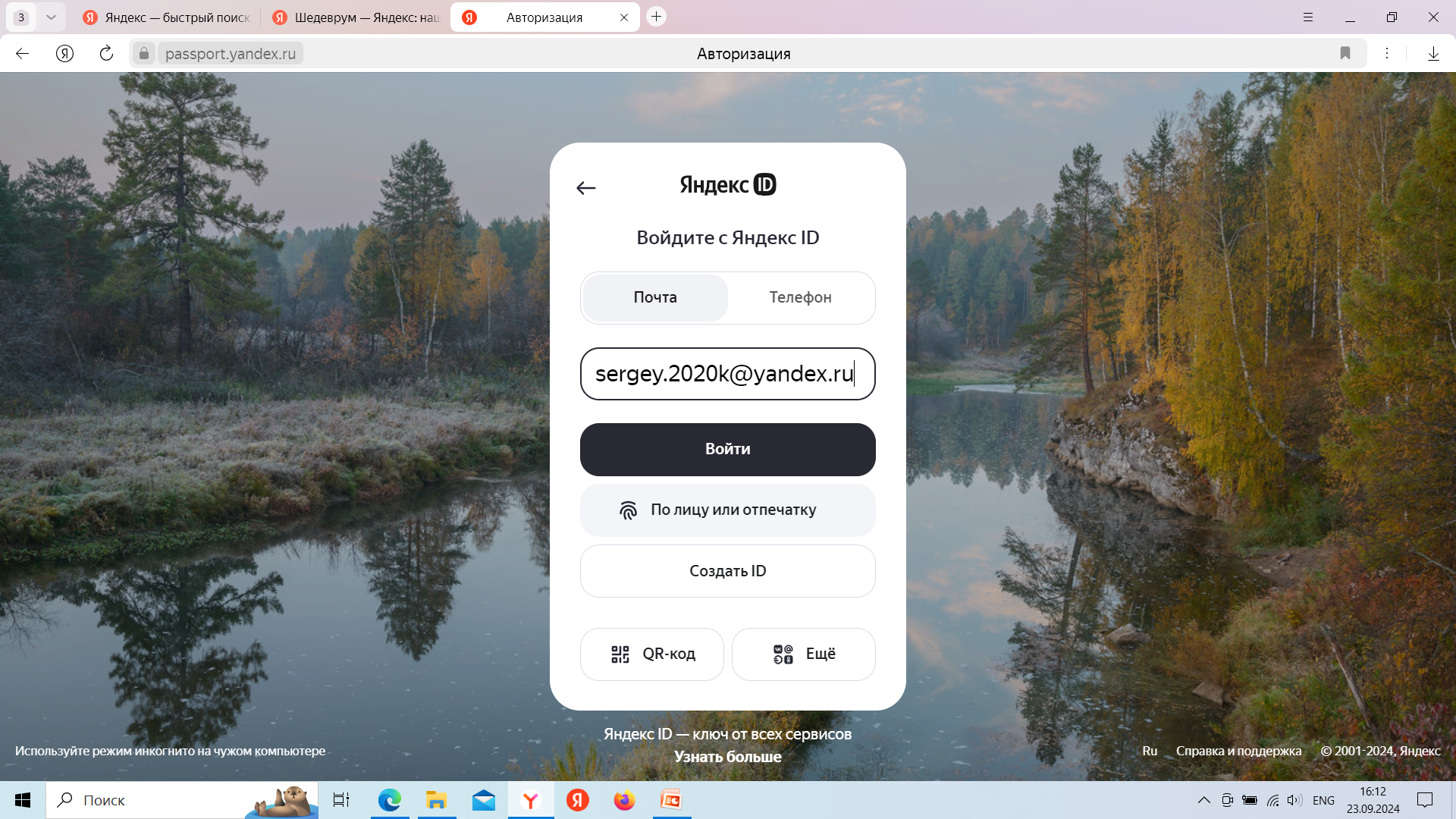 Нейроарт онлайн на компьютере
Далее можно ввести запрос, выбрать соотношение сторон изображения и нажать кнопку «Создать»
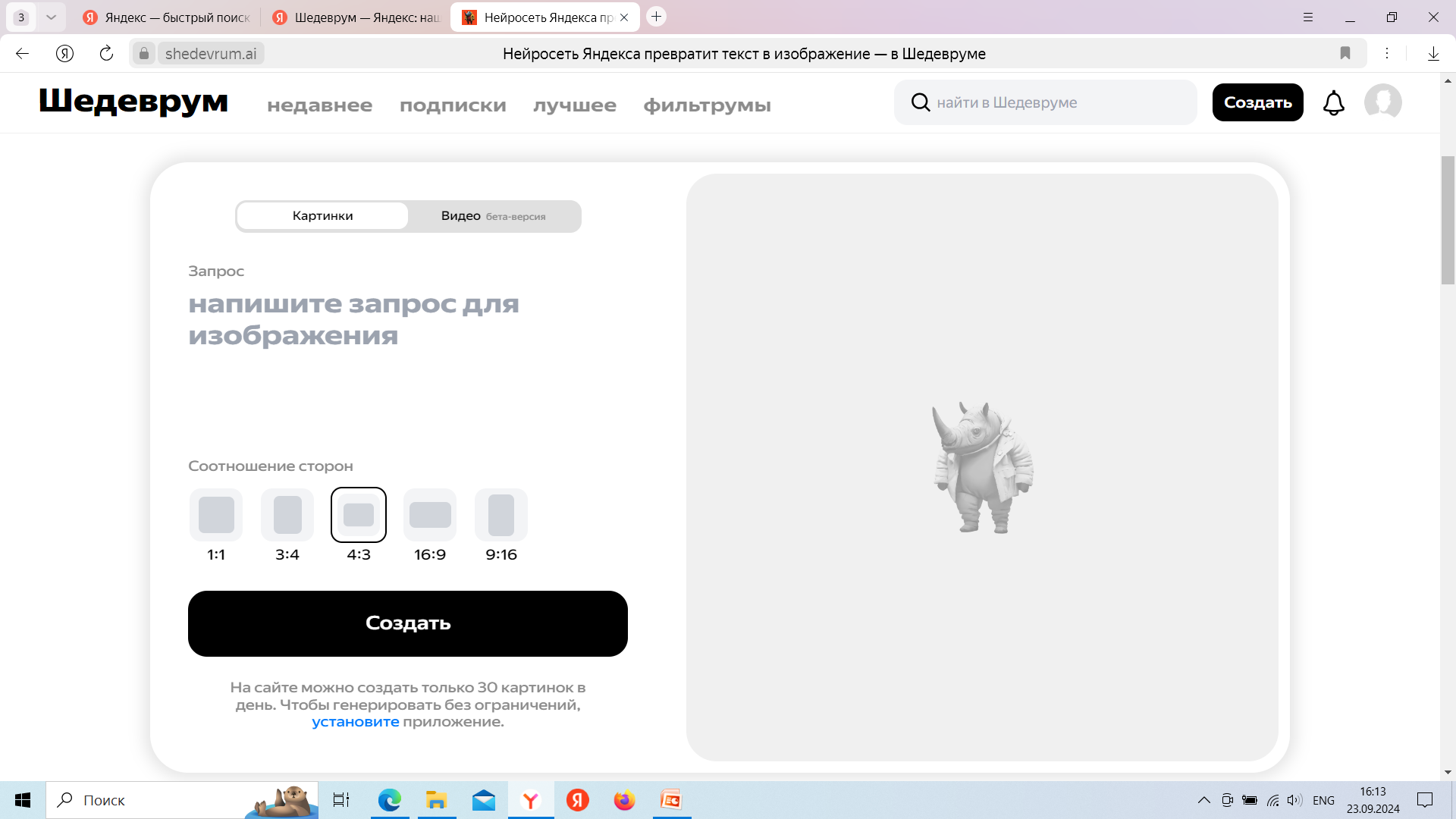 Нейроарт онлайн на компьютере
После получаем изображение по нашему запросу
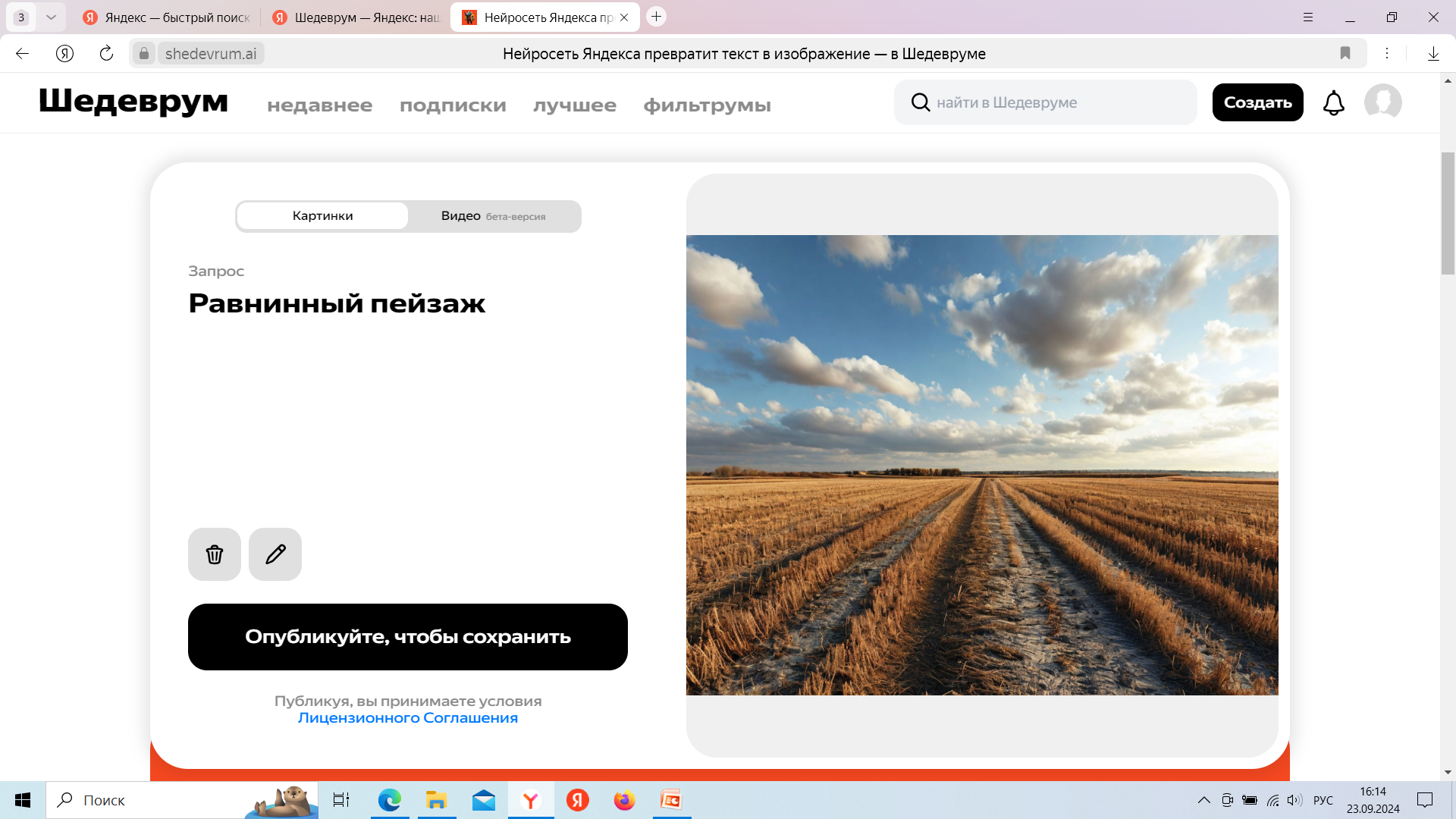 Нейроарт онлайн на компьютере
Можем опубликовать изображение, или скачать его на компьютер
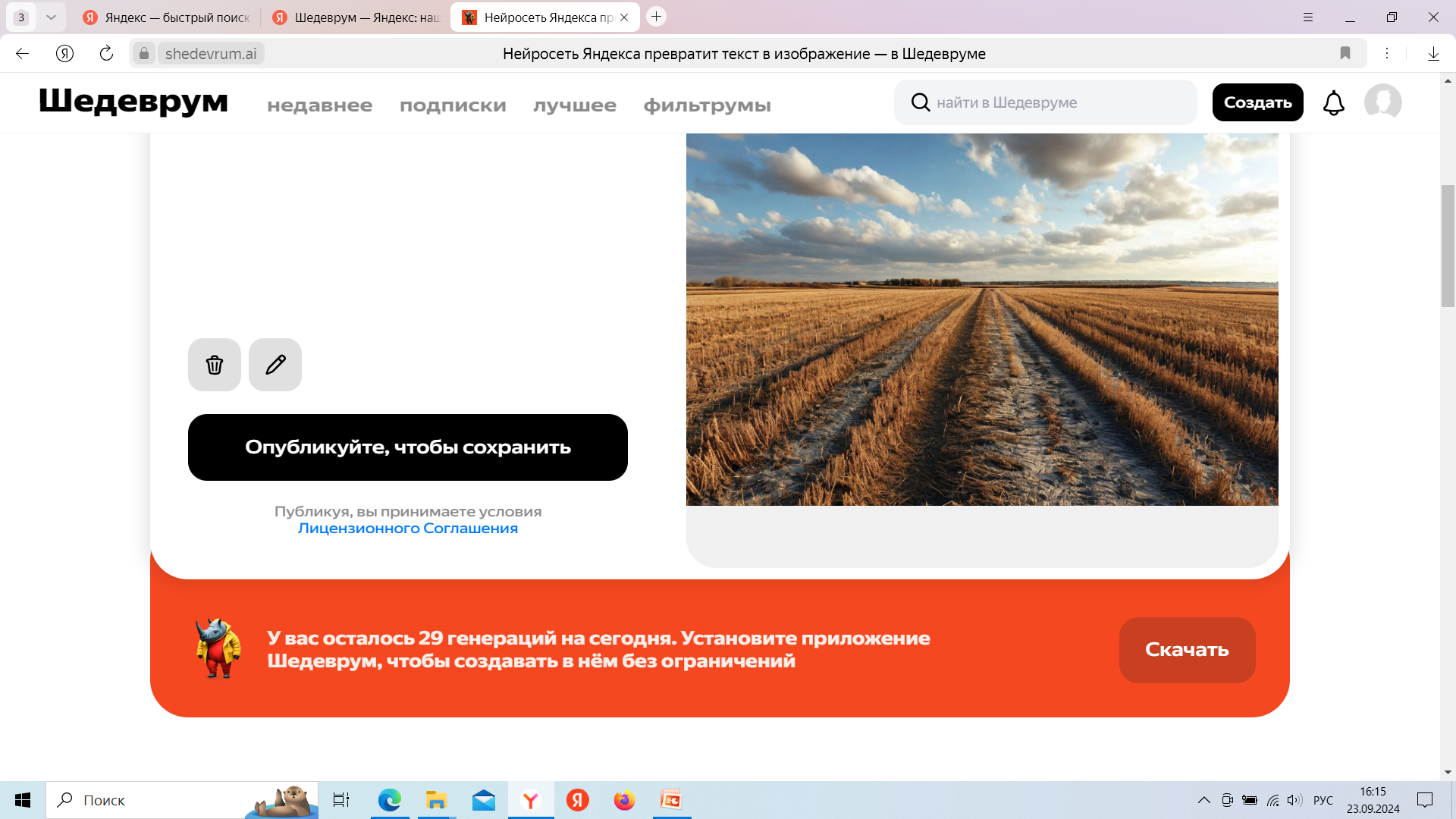 Нейроарт онлайн на компьютере
Шедеврум-онлайн предоставляет возможность сгенерировать до 30 изображений в сутки
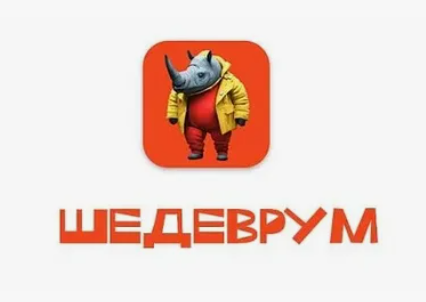 Нейроарт онлайн на компьютере
Также можно создавать изображения на сайте 
Stable Diffusion
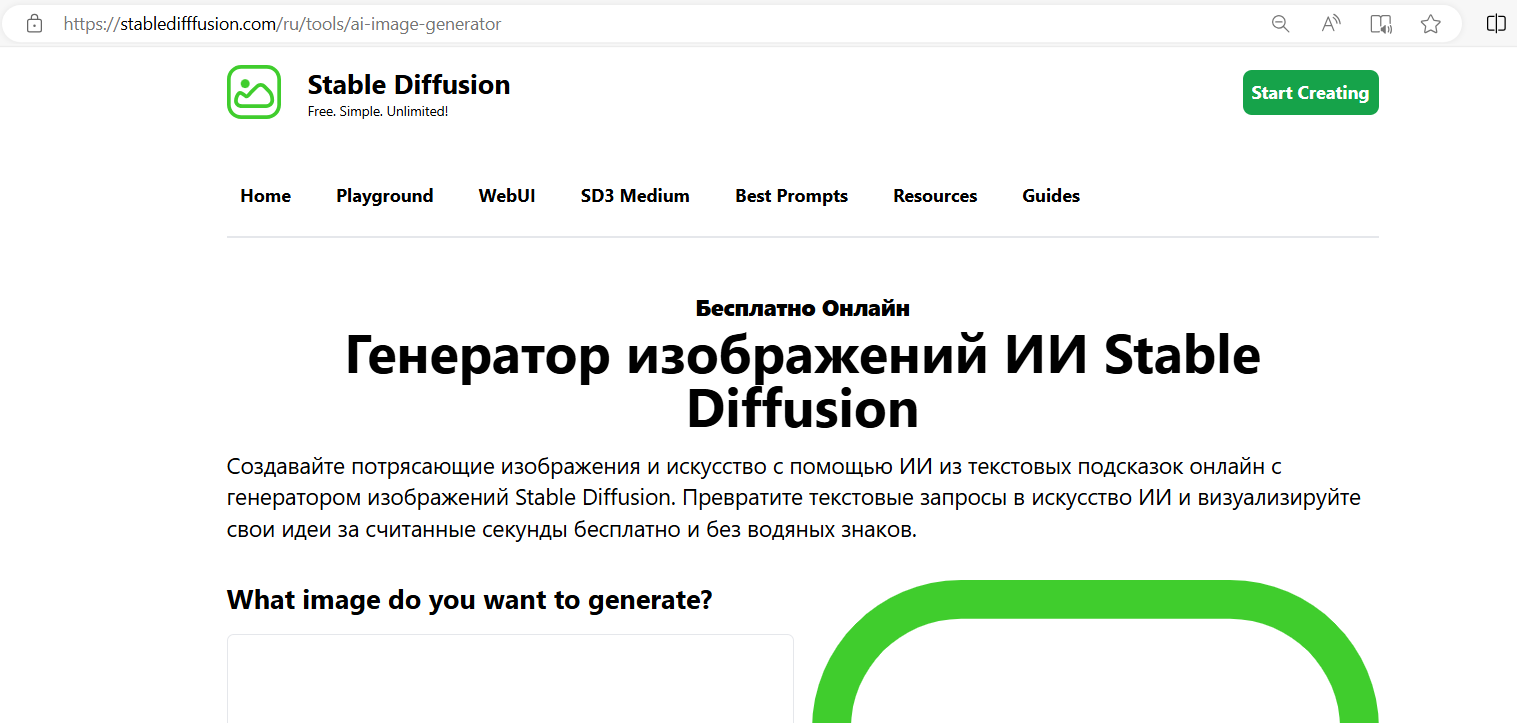 Нейроарт онлайн на компьютере
https://stabledifffusion.com/ru/tools/ai-image-generator
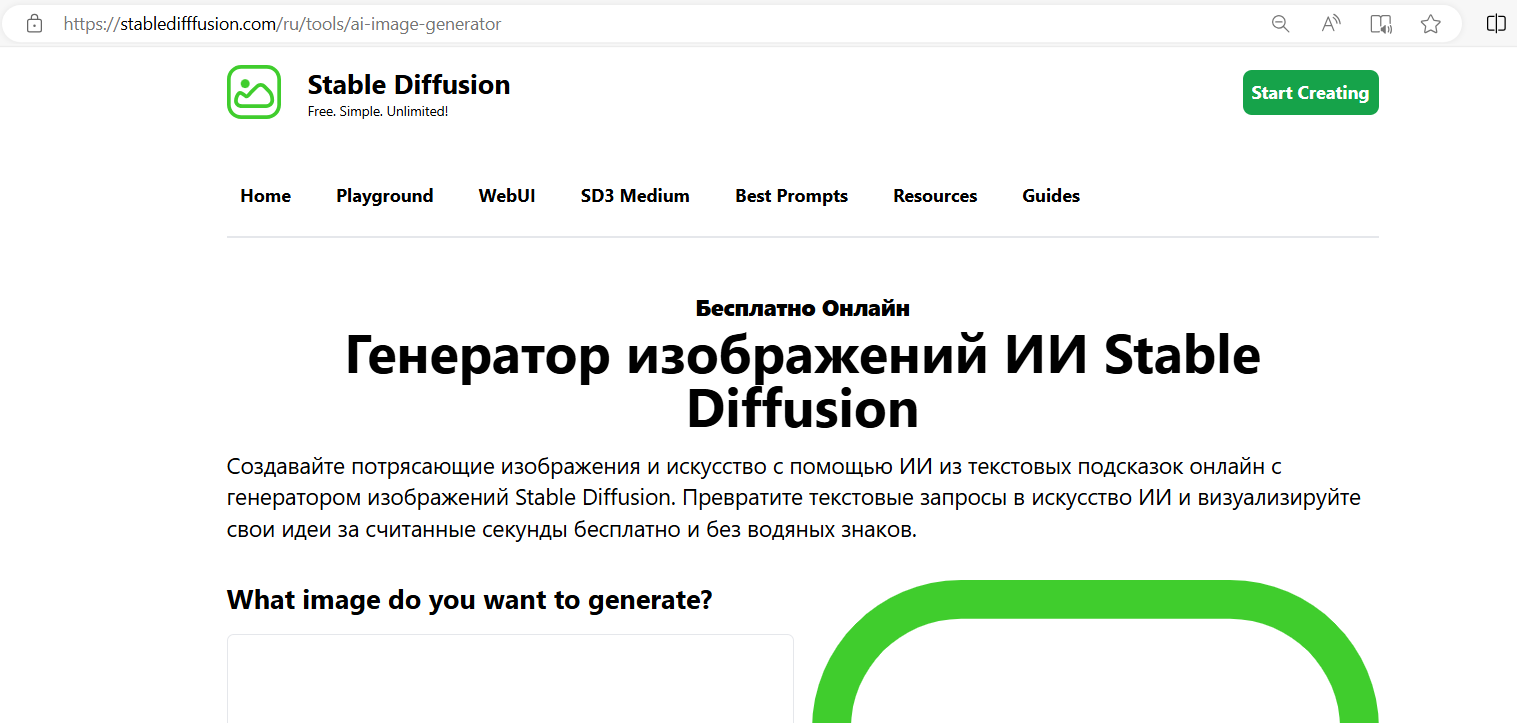 Нейроарт онлайн на компьютере
Сайт Stable Diffusion не требует авторизацию на сайте для создания новых изображений
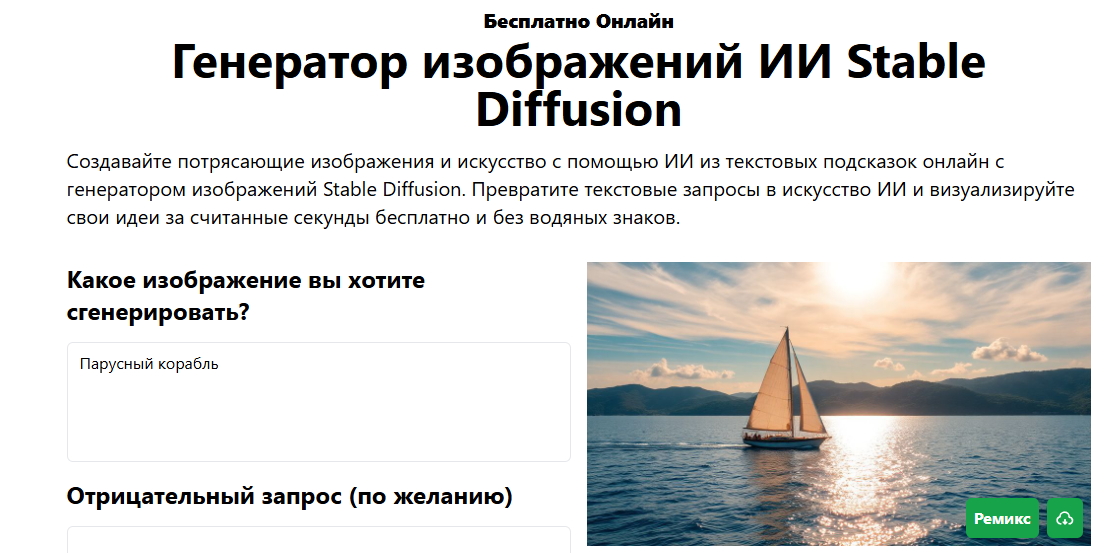 Нейроарт онлайн на компьютере
Сайт Stable Diffusion не требует авторизацию на сайте для создания новых изображений
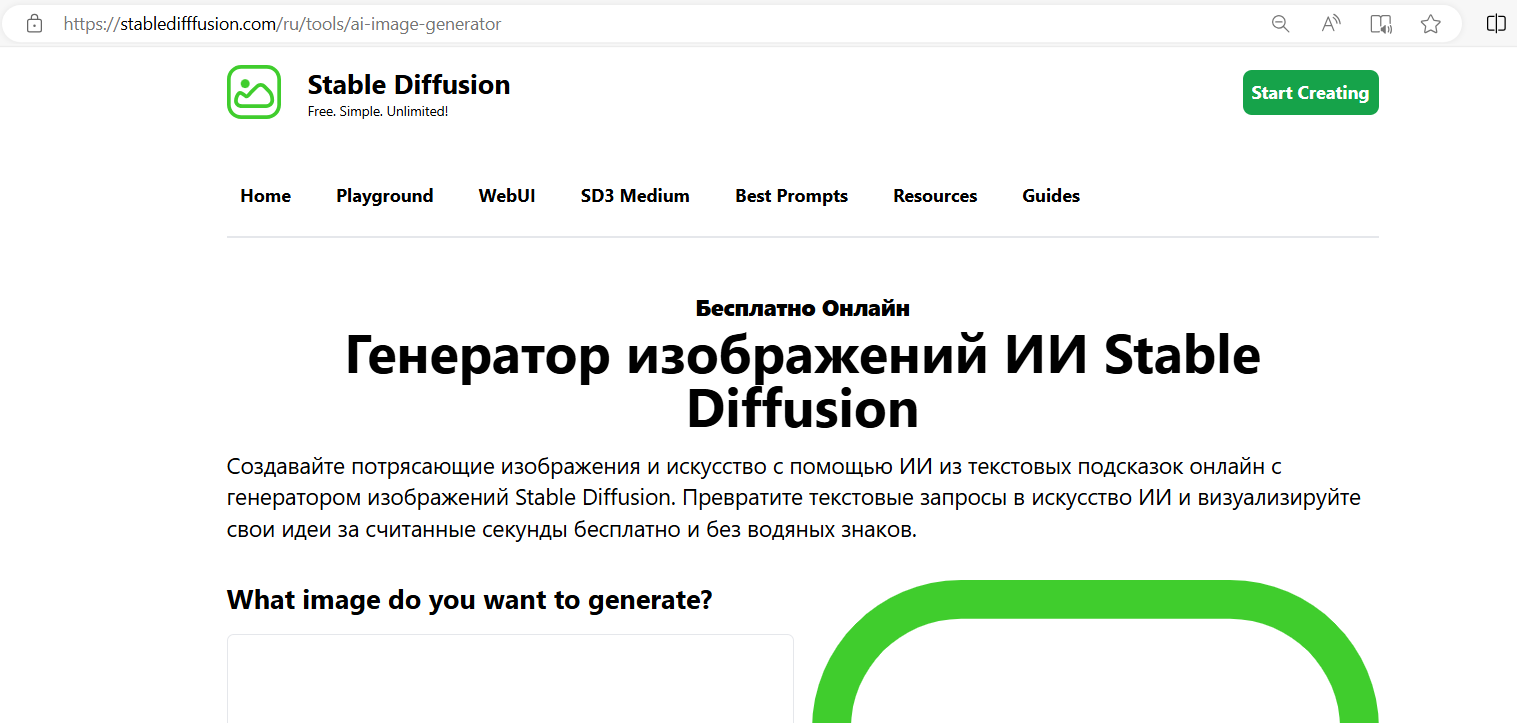 Иногда сайт Stable Diffusion может не загружаться
Нейроарт на компьютере
Можно установить на свой компьютер программу  Stable Diffusion Gui
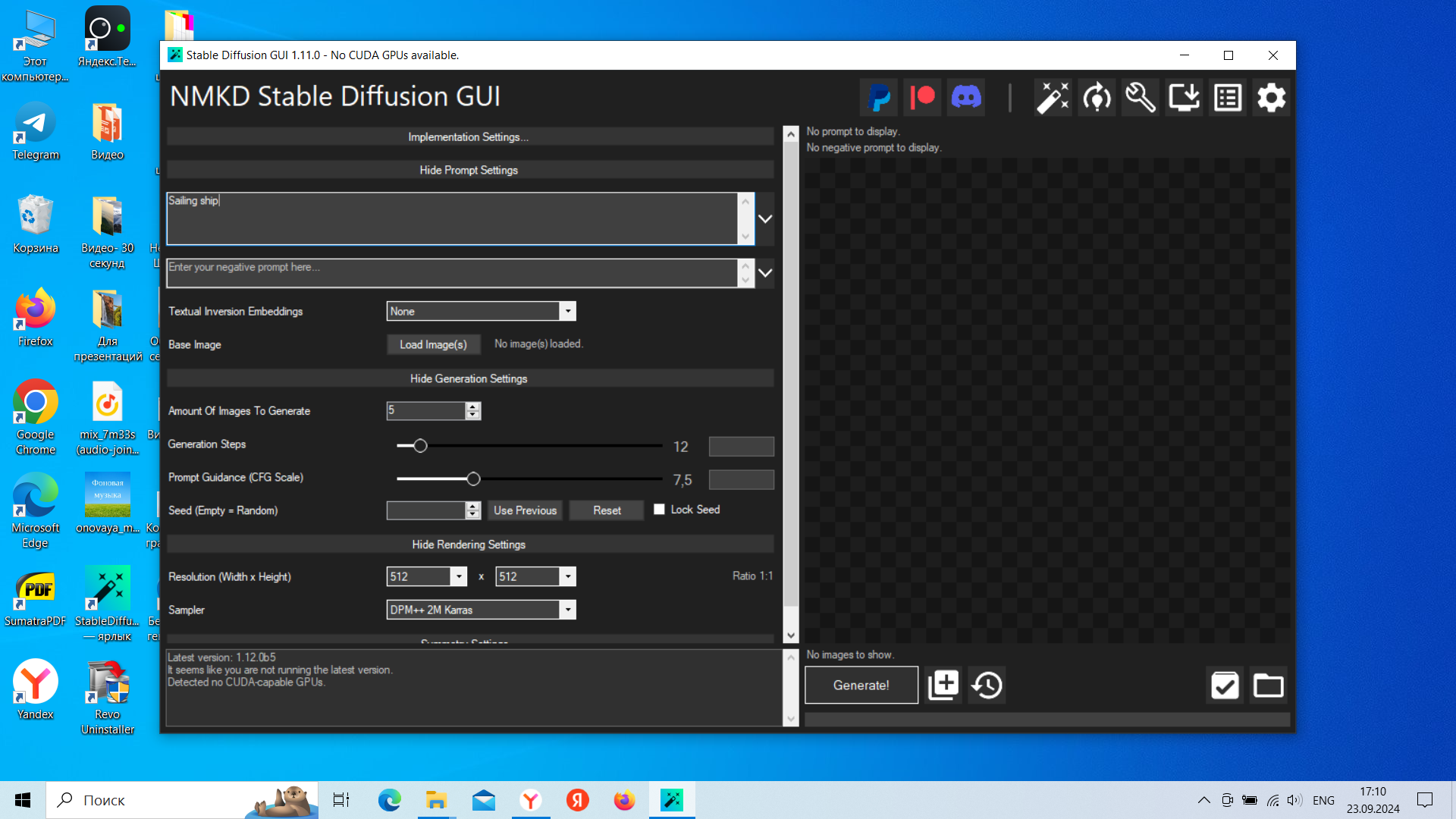 Запрос на английском языке:
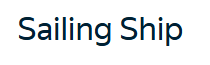 Нейроарт на компьютере
Можно установить на свой компьютер программу  Stable Diffusion Gui
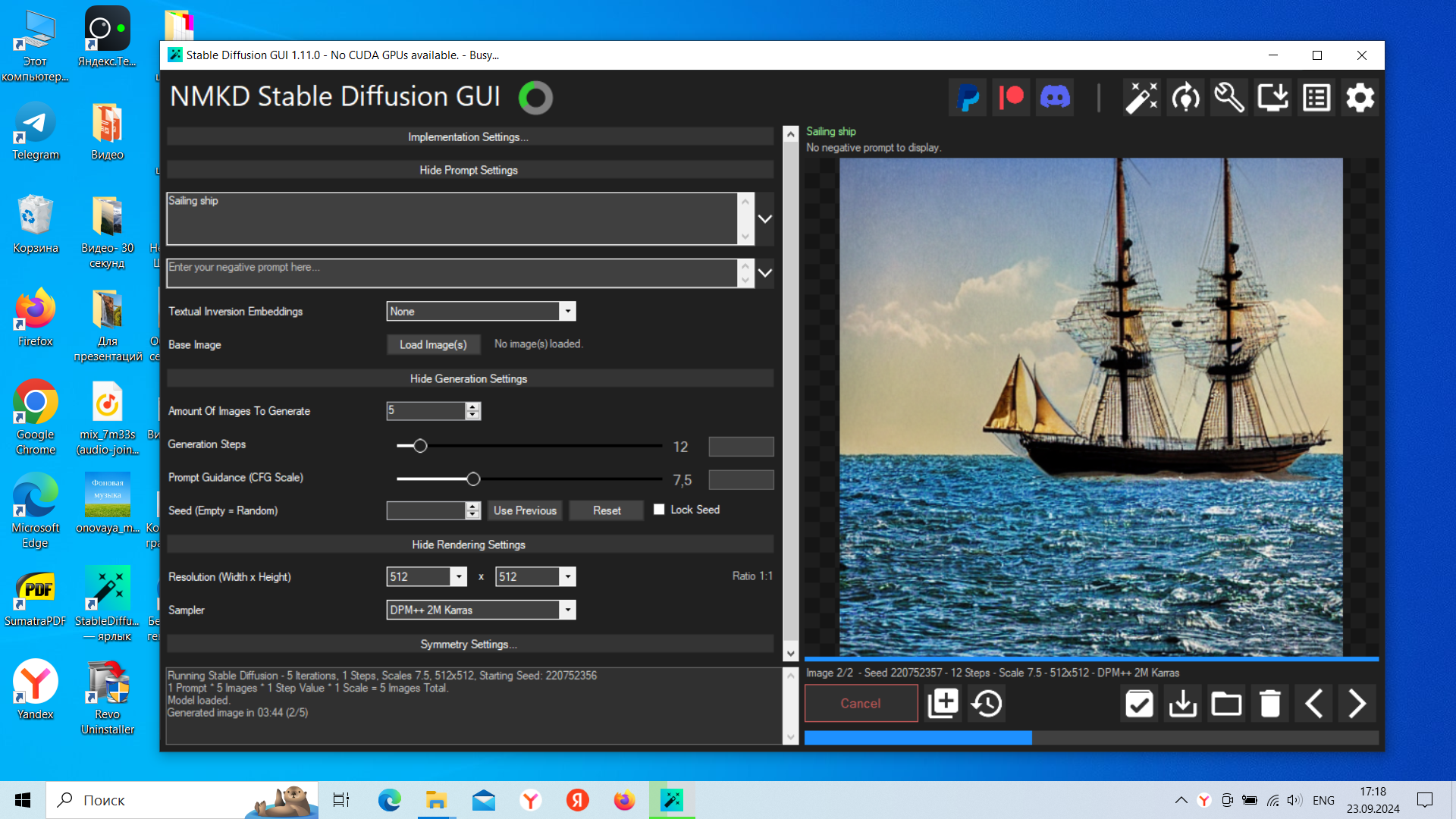 Программы для создания (рисования) и редактирования изображений на компьютере
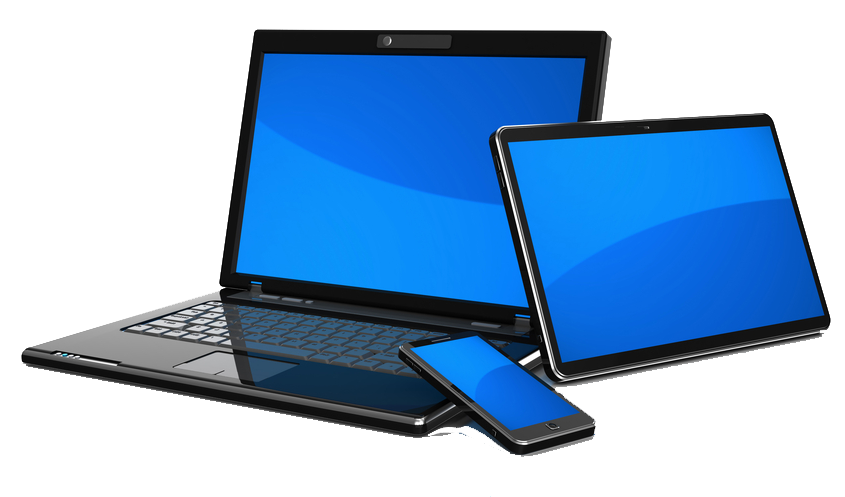 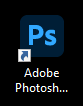 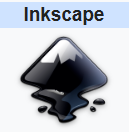 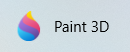 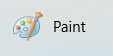 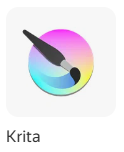 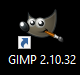 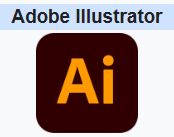 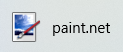 Кроме создания изображений при помощи искусственного интеллекта, можно рисовать изображения самостоятельно
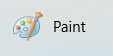 Программы для создания и редактирования изображений на компьютере
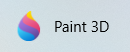 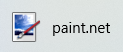 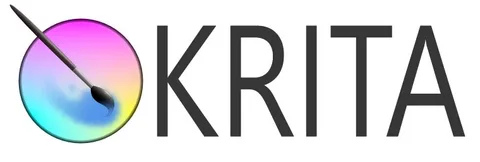 Программы для создания и редактирования изображений на компьютере
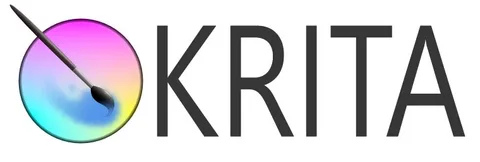 Набор кистей
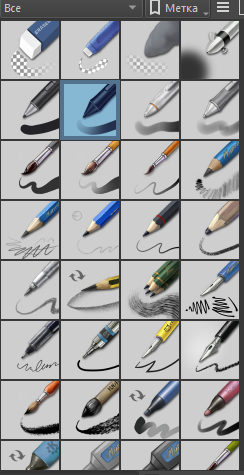 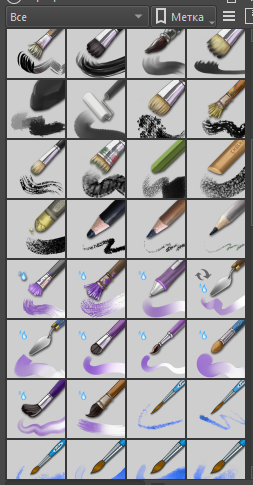 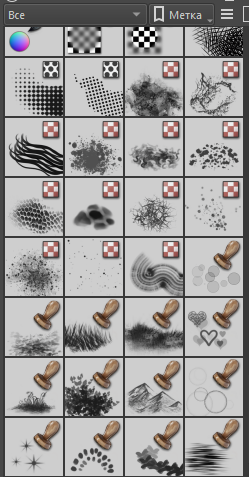 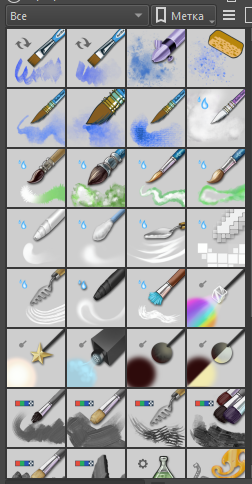 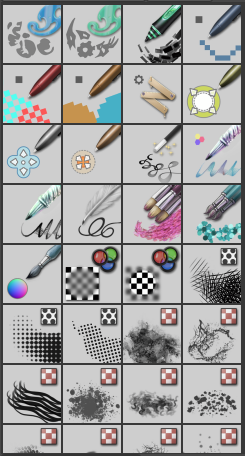 Программы для создания и редактирования изображений на компьютере
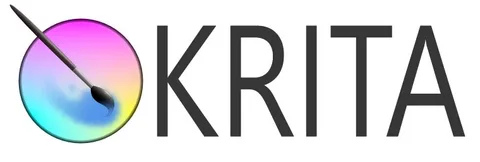 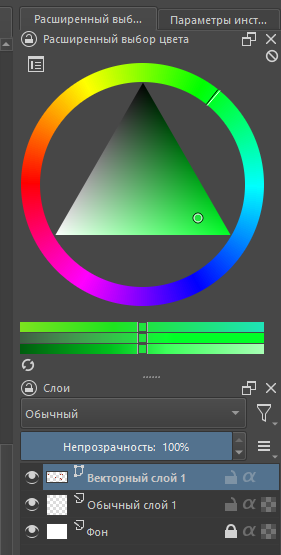 Выбор цвета
Работа с векторными и обычными слоями
Настройка параметров кисти
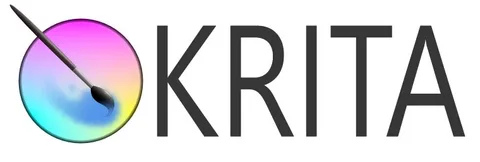 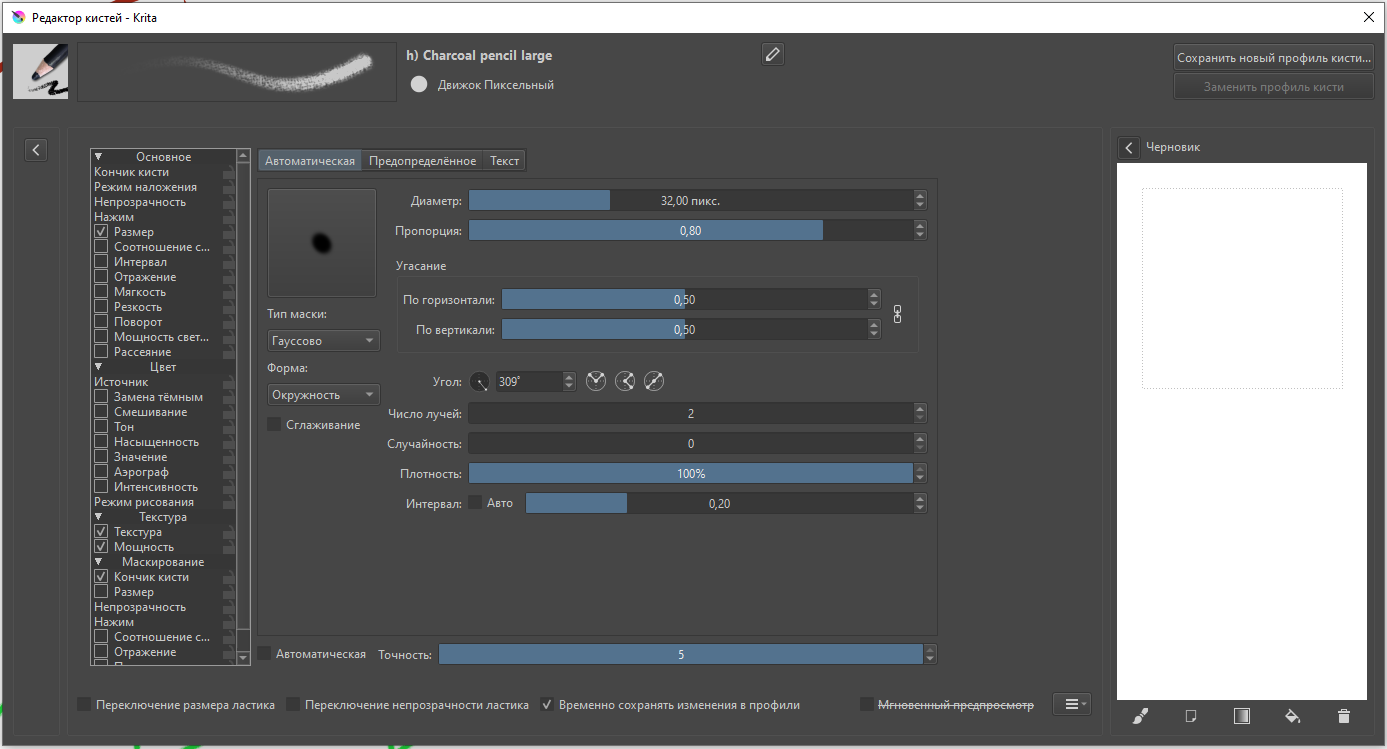 Можно скачать созданное при  помощи искусственного интеллекта изображение и обработать в графических редакторах GIMP и Photoshop. 
Или в других программах, имеющих нужный набор инструментов.
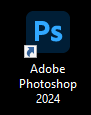 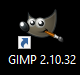 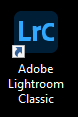 Также можно отсканировать изображение, расположенное на бумажном носителе, и продолжить рисование или редактирование в графических редакторах Krita,  GIMP и Photoshop
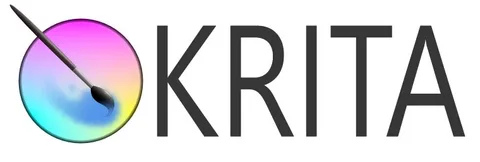 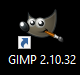 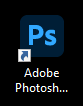 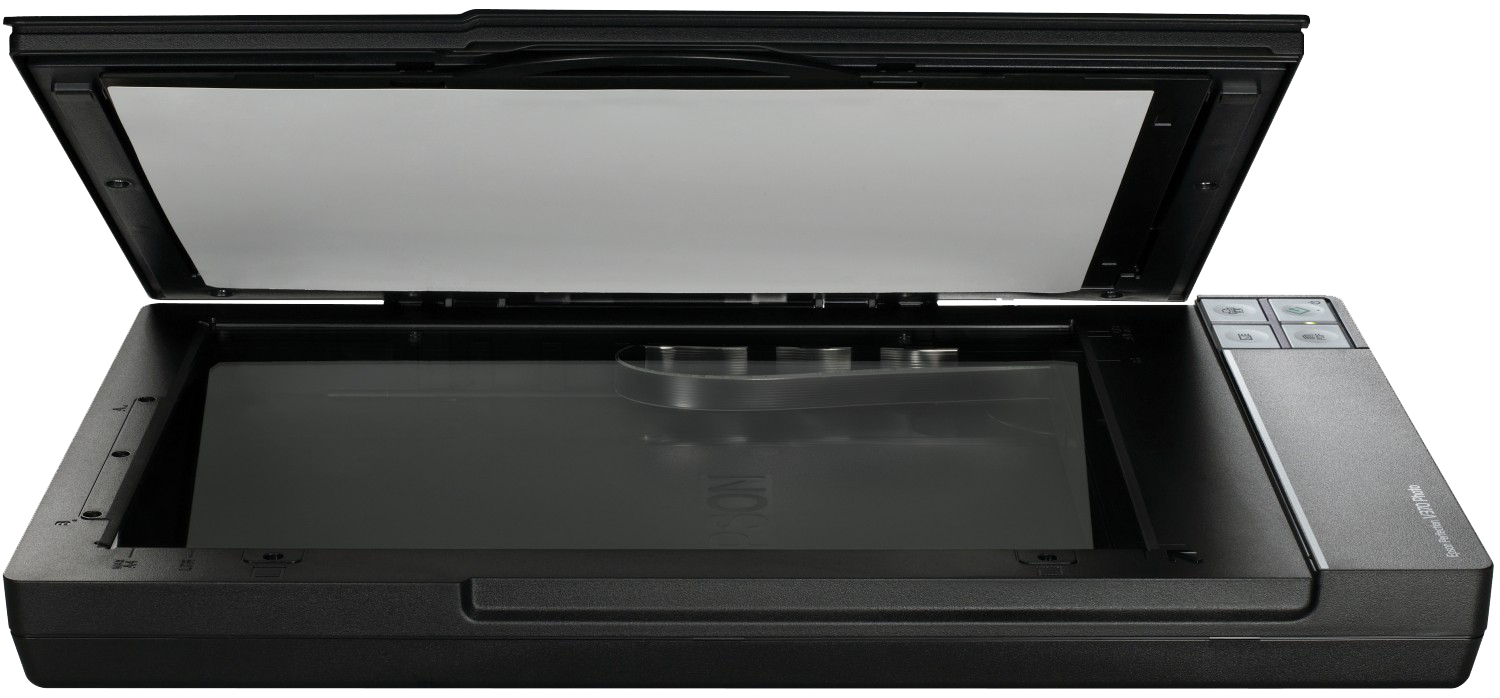 Или в других программах, имеющих нужный набор инструментов